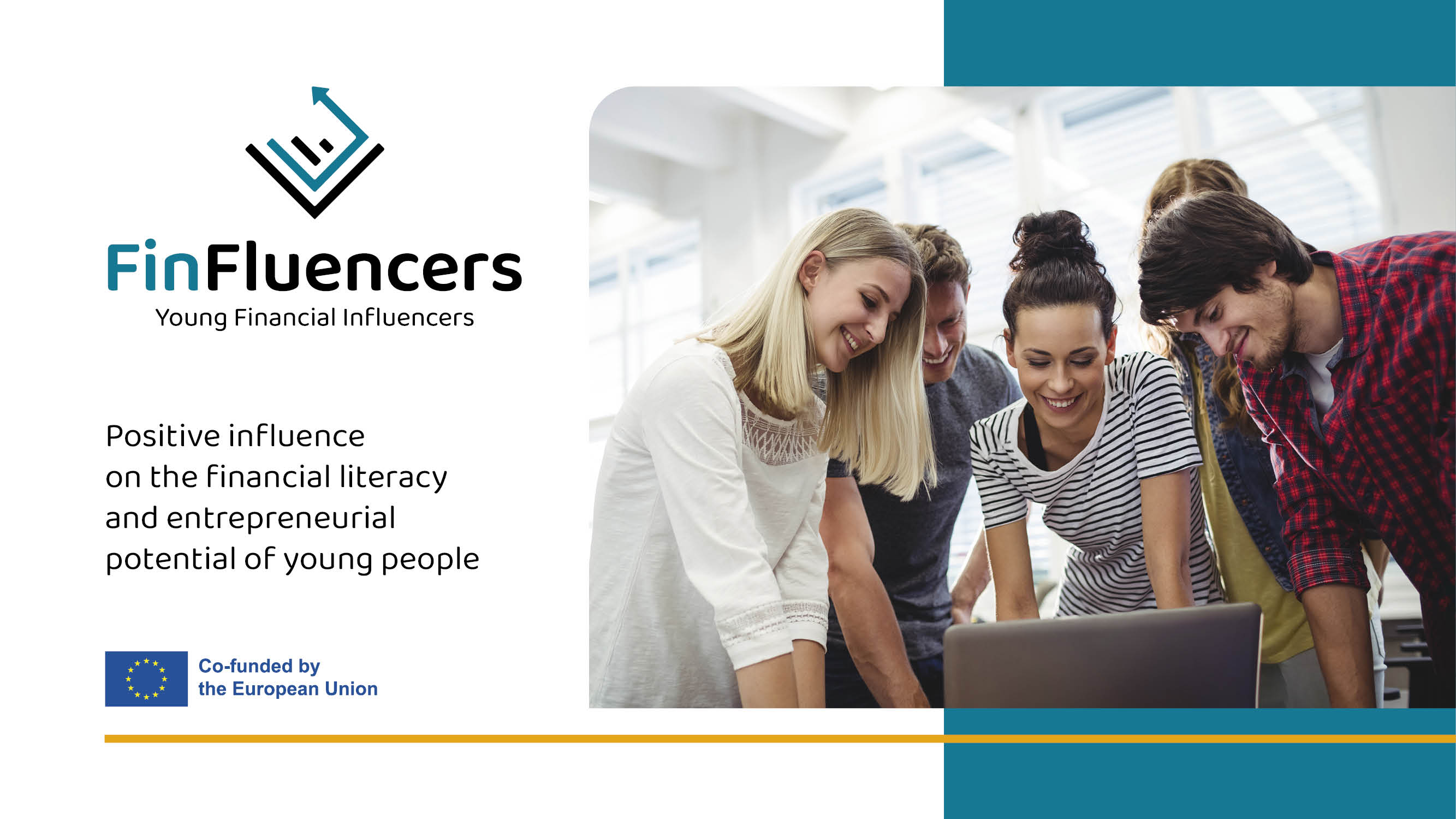 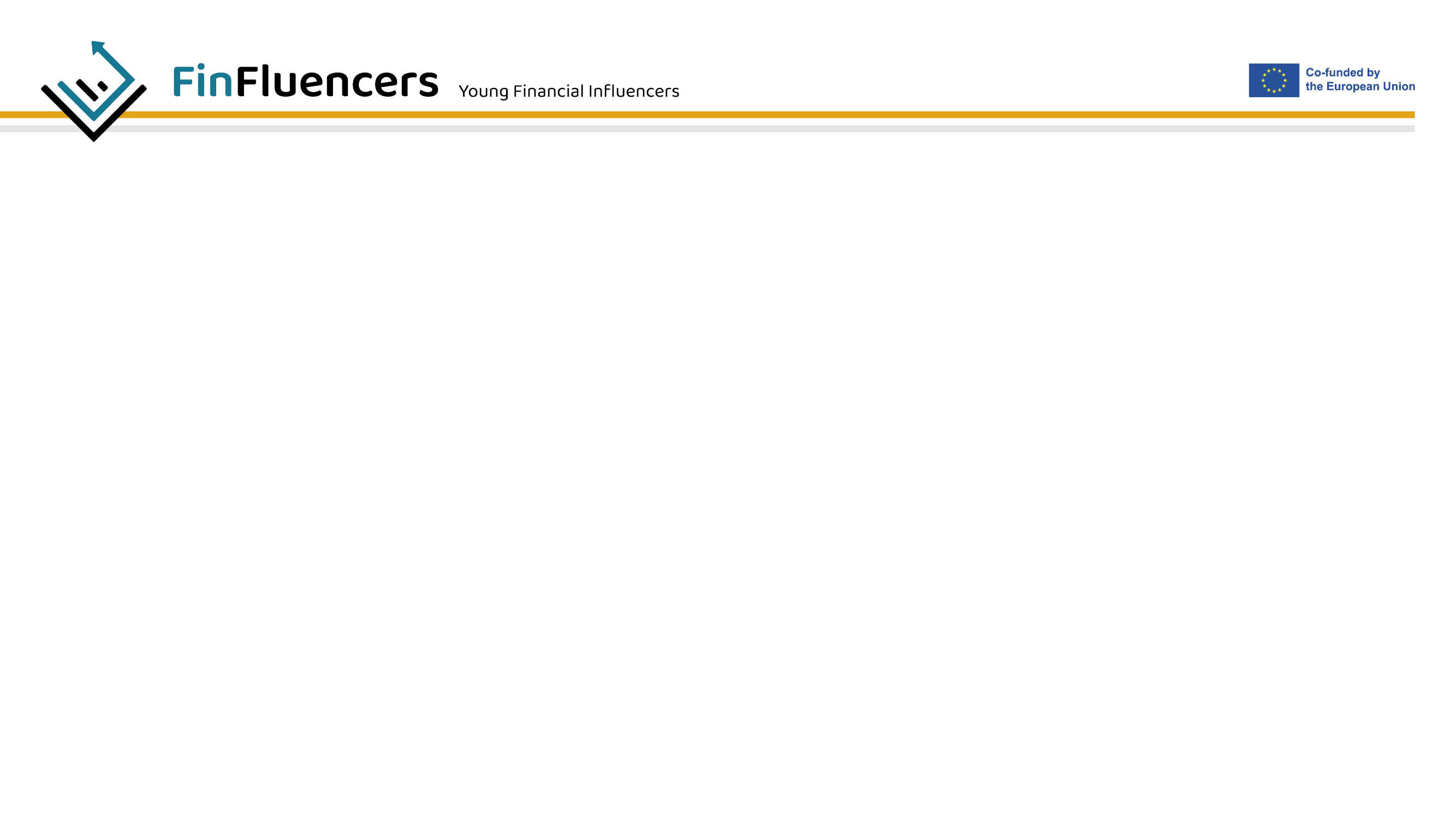 МОДУЛ БР.4: 
БУЏЕТИРАЊЕ (УПРАВУВАЊЕ СО ЛИЧНИТЕ ФИНАНСИИ): „КАДЕ ОДАТ МОИТЕ ПАРИ“
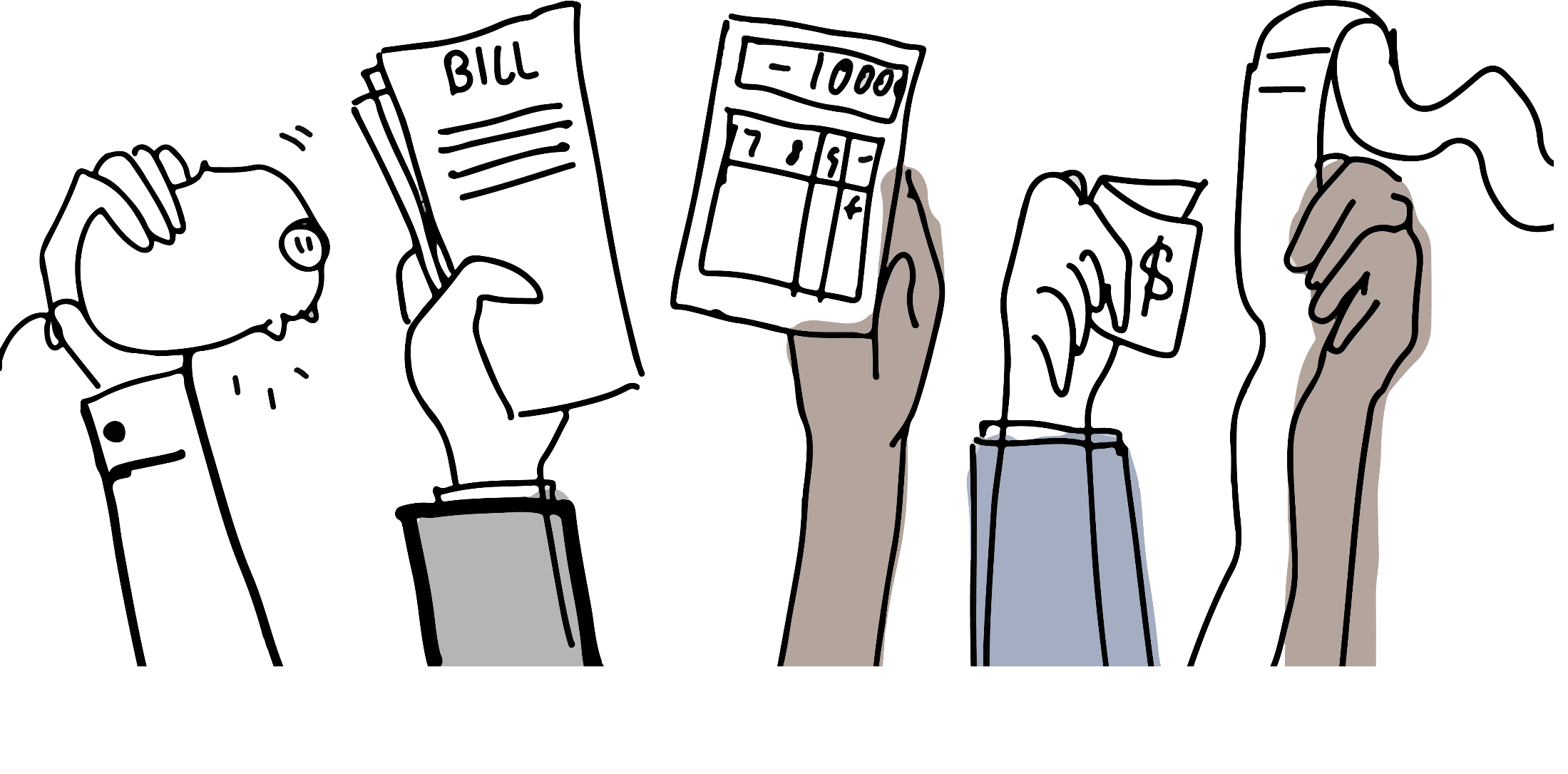 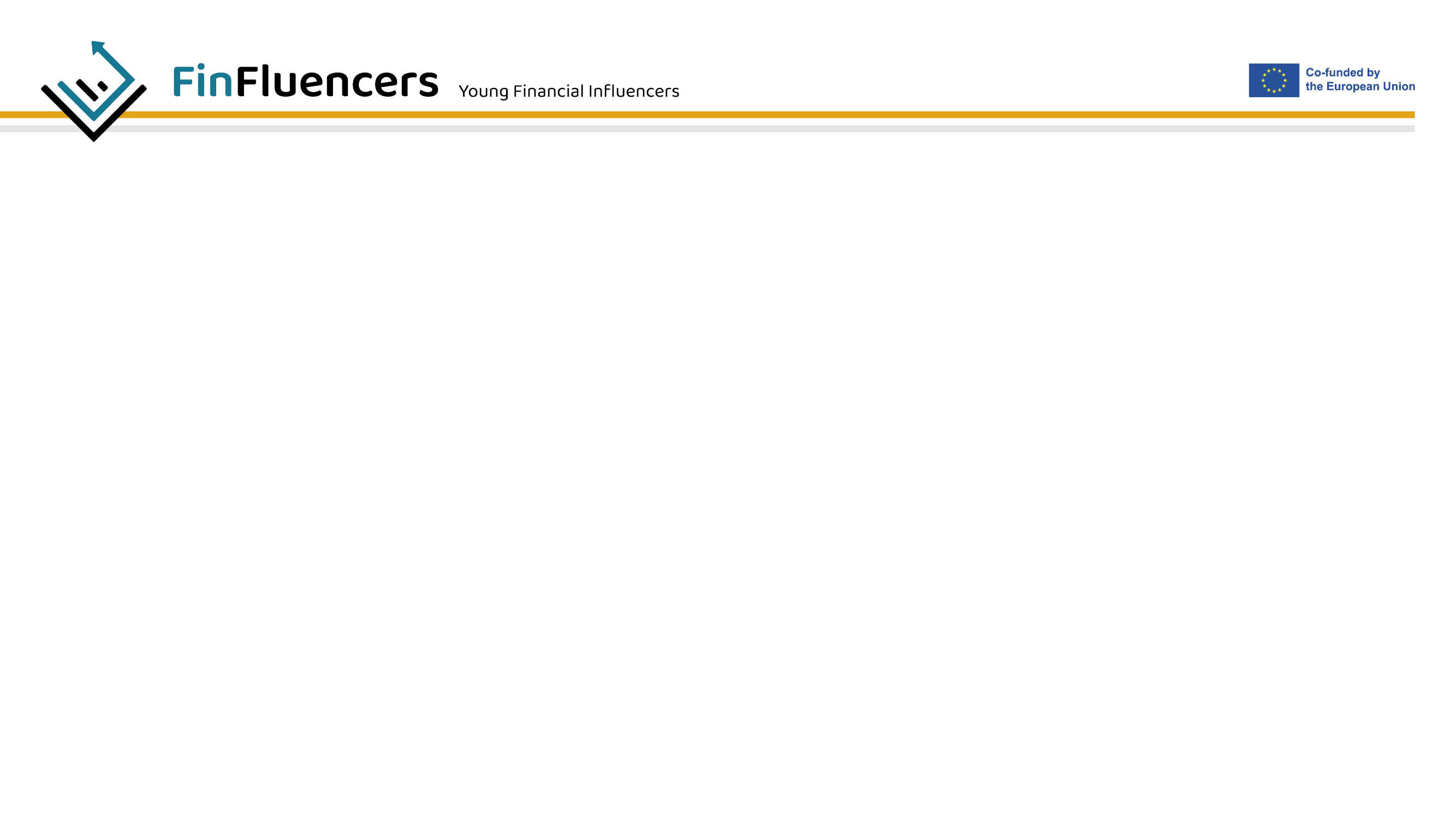 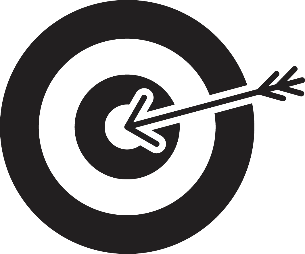 Пред да започнеме – кои се целите на оваа сесија?
Цели на учењето:

а)   Да се разбере буџетот во поширока смисла:
Државен буџет, Општински/Регионален буџет, Буџет на приватна компанија, Семеен/Личен буџет
б)    Да се согледа важноста на планирањето и одлучувањето во однос на управувањето со личните финансии;
в)   Да се стекне способност за носење на квалитетни финансиски одлуки;
г)   Да се научат главните области во процесот на управување со личните финансии;
д)  Да се стекне знаење за креирање, менување, прилагодување и следење на „спроведувањето“ на личниот или семејниот буџет;
ѓ)   Да се стекнат основни макроекономски знаења;
е)  Да се направи релација меѓу личното буџетирање и основните финансиски услуги;
[Speaker Notes: Забелешка: 
Резултатите од учењето се тесно поврзани со единиците на модулот и треба само накратко да се разгледаат на почетокот. 
Обучувачите не треба да се фокусираат многу на исходите на почетокот, туку треба да се фокусираат на нивно постигнување!]
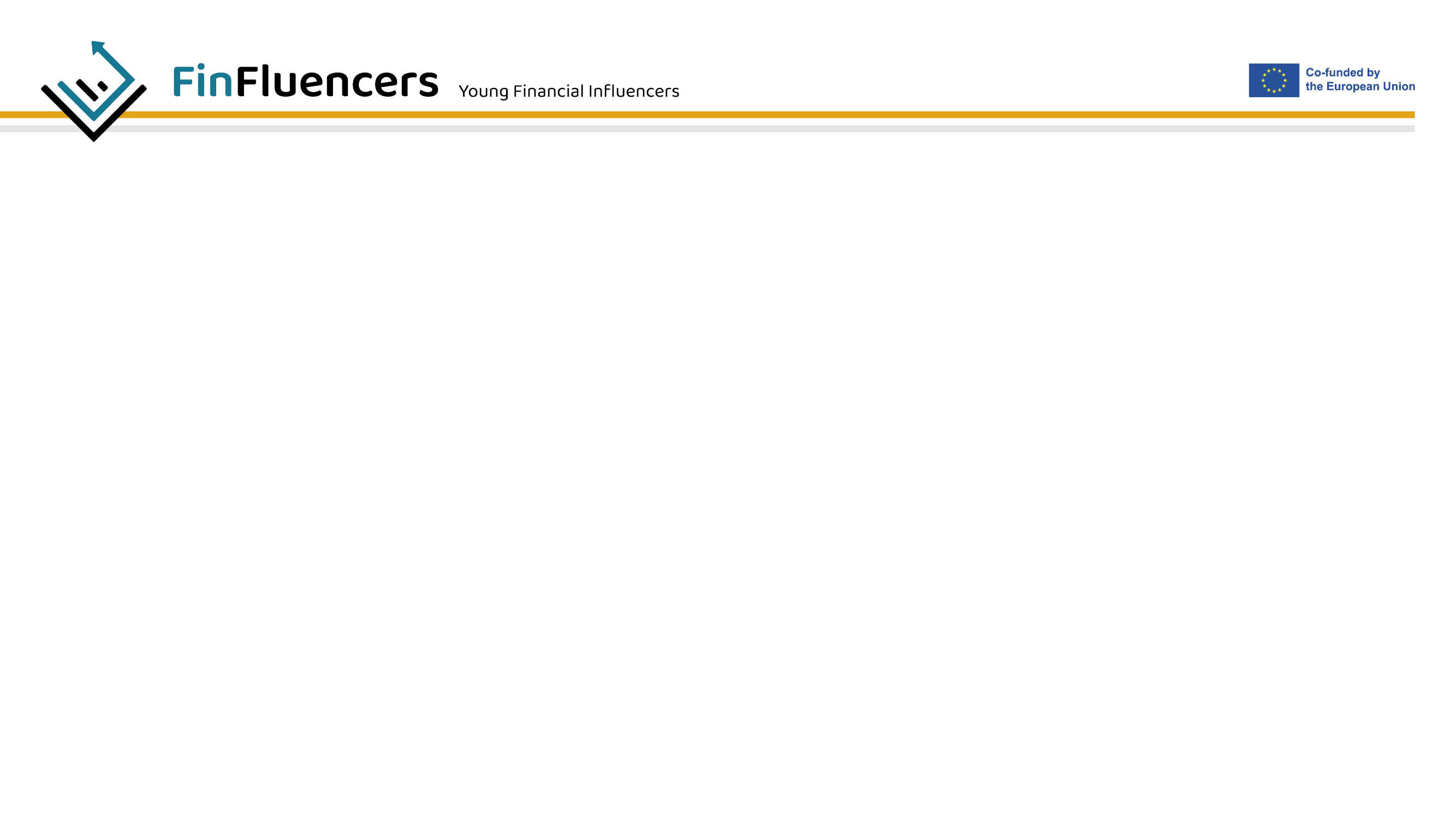 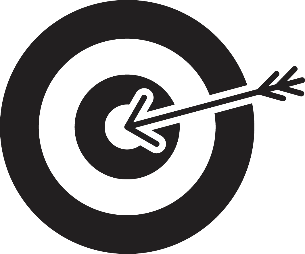 На денешната сесија, ќе зборуваме за:
Основите на личните финансии и буџетирањето – Што претставува буџетот и како е поврзан со личните финансии. Кои видови буџет постојат и како да се подготви сопствен буџет
Буџетирање - Управување со личните финансии – Кои се клучните области кои треба да се решат во процесот на буџетирање и како макроекономските варијабли влијаат на личните финансии.
Финансиските услуги и личниот буџет – Како финансиските производи и услуги се поврзани со управувањето со личните финансии.
[Speaker Notes: Забелешки: 
Еве подетален преглед на темите кои ќе бидат презентирани во текот на сесијата.
Обучувачот може да го измени овој слајд врз основа на спецификите на сесијата и неговото/нејзиното лично искуство со целната група. 
Не трошете многу време на овој слајд..]
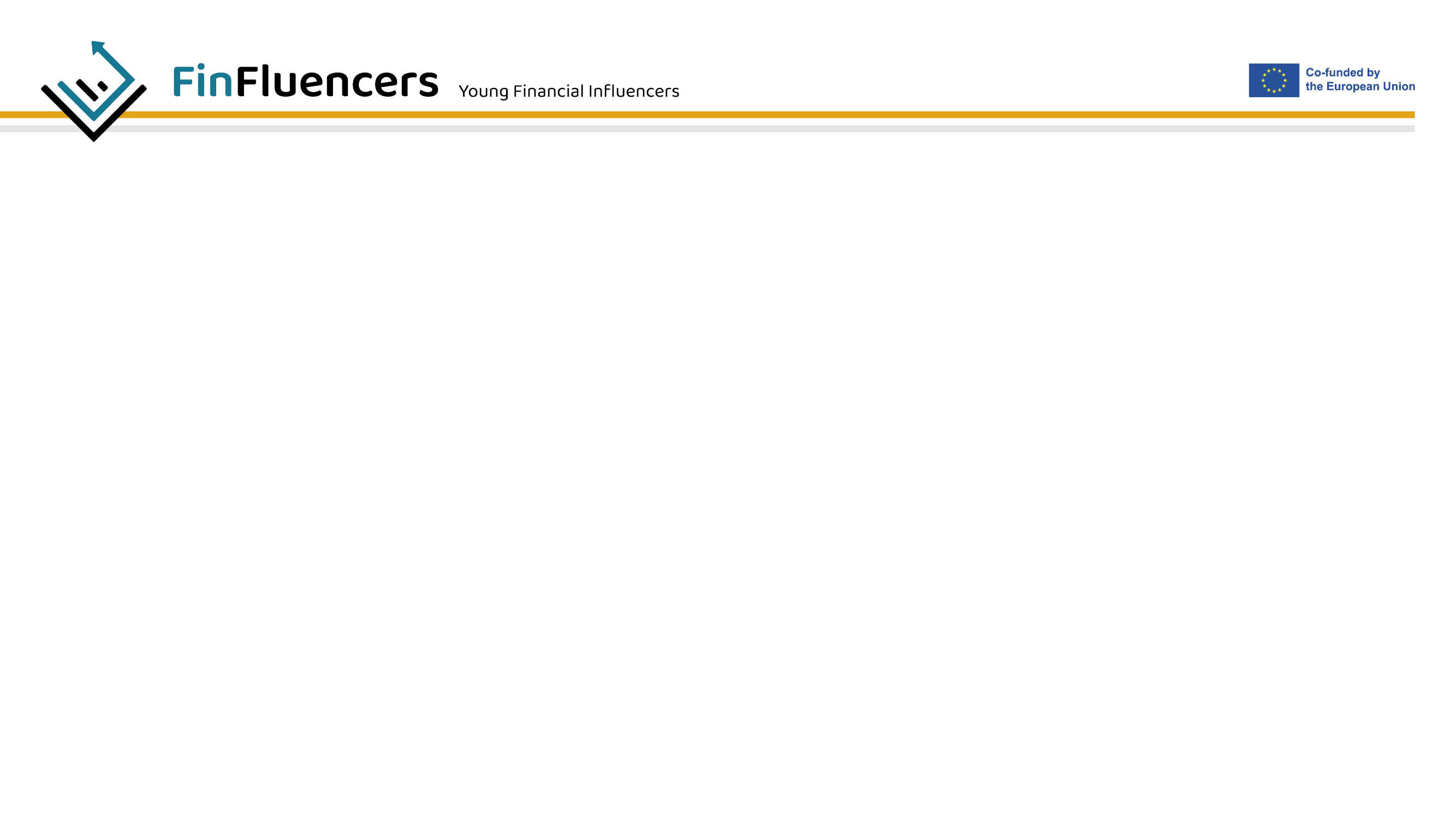 ДЕЛ 1: 
ОСНОВИ НА ЛИЧНИТЕ ФИНАНСИИ И БУЏЕТИРАЊЕТО
„Финансиското планирање и буџетирањето се активности кои се применливи како на високо ниво (планирање на буџет за цела држава во износ од неколку милијарди евра), така и за едноставен човек, студент или семејство (планирање на 10 евра кој ученикот ги добил од неговите родители за неколку денови на училиште).“
[Speaker Notes: Notes: 

Обучувачот може да го прикаже воведното видео.]
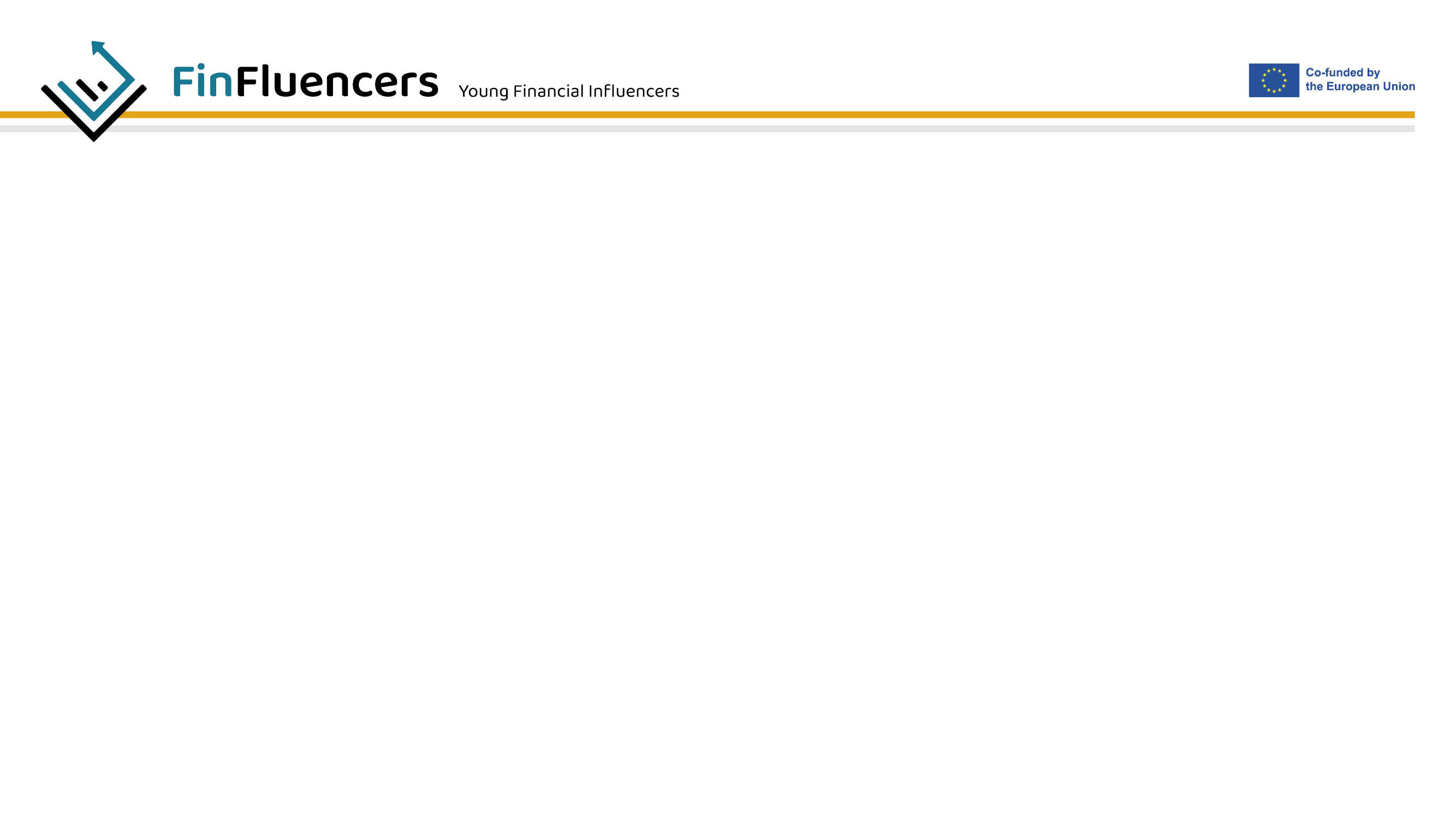 ЛИЧНИ ФИНАНСИИ……… ШТО ОЗНАЧУВААТ ТИЕ?
Личните финансии може да се дефинираат како „финансии што ги имаме за лична или семејна употреба“.
БУЏЕТ……… ШТО Е ТОА?
Буџетот е финансиски преглед и план кој вклучува главно два дела – приходи и расходи (трошоци), за определен дефиниран период – најчесто една година.
БУЏЕТИРАЊЕ……… ШТО Е ТОА?
Буџетирањето од друга страна е активност насочена кон управување со одреден буџет, било тоа да е личен, семеен, деловен или пошироко. Личното (или семејното) буџетирање исто така може да се нарече „управување со личните финансии“.
[Speaker Notes: Забелешка: 

Обучувачот може да објасни: Се разбира, овие едноставни и кратка дефиниции не го опфаќаат целиот предмет на личните финансии, но тоа не е ниту главната цел на овој модул. Дефинициите како такви, може да бидат комплицирани и само да покренат повеќе прашања, наместо да дадат одговори.]
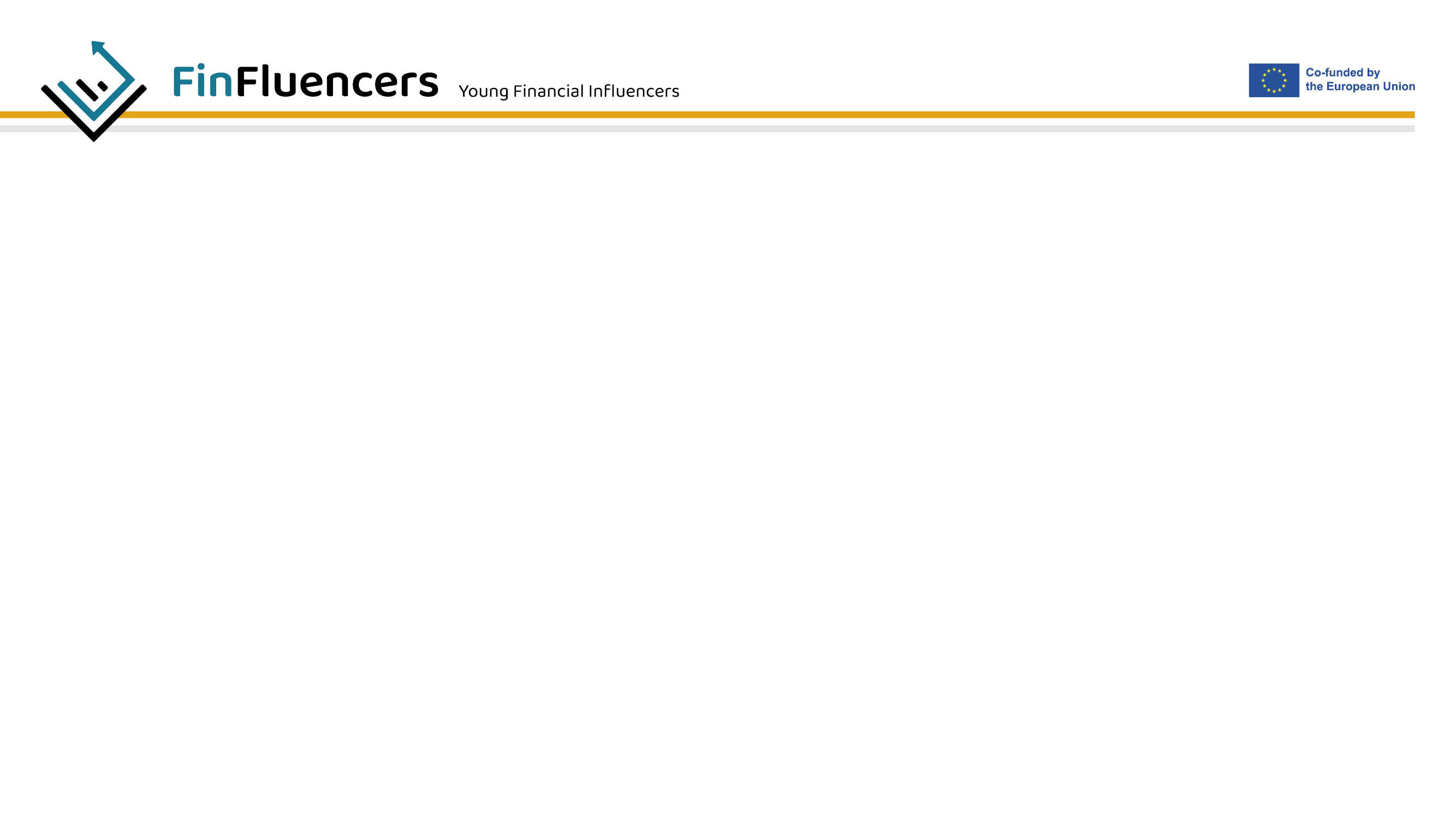 ВИДОВИ БУЏЕТ
[Speaker Notes: Забелешки: 

Обучувачот треба кратко да ги објасни видовите буџет и да ги прикаже нивните сличности и разлики.
Имајте предвид дека ова е многу важен дел и треба да се обрати особено внимание.]
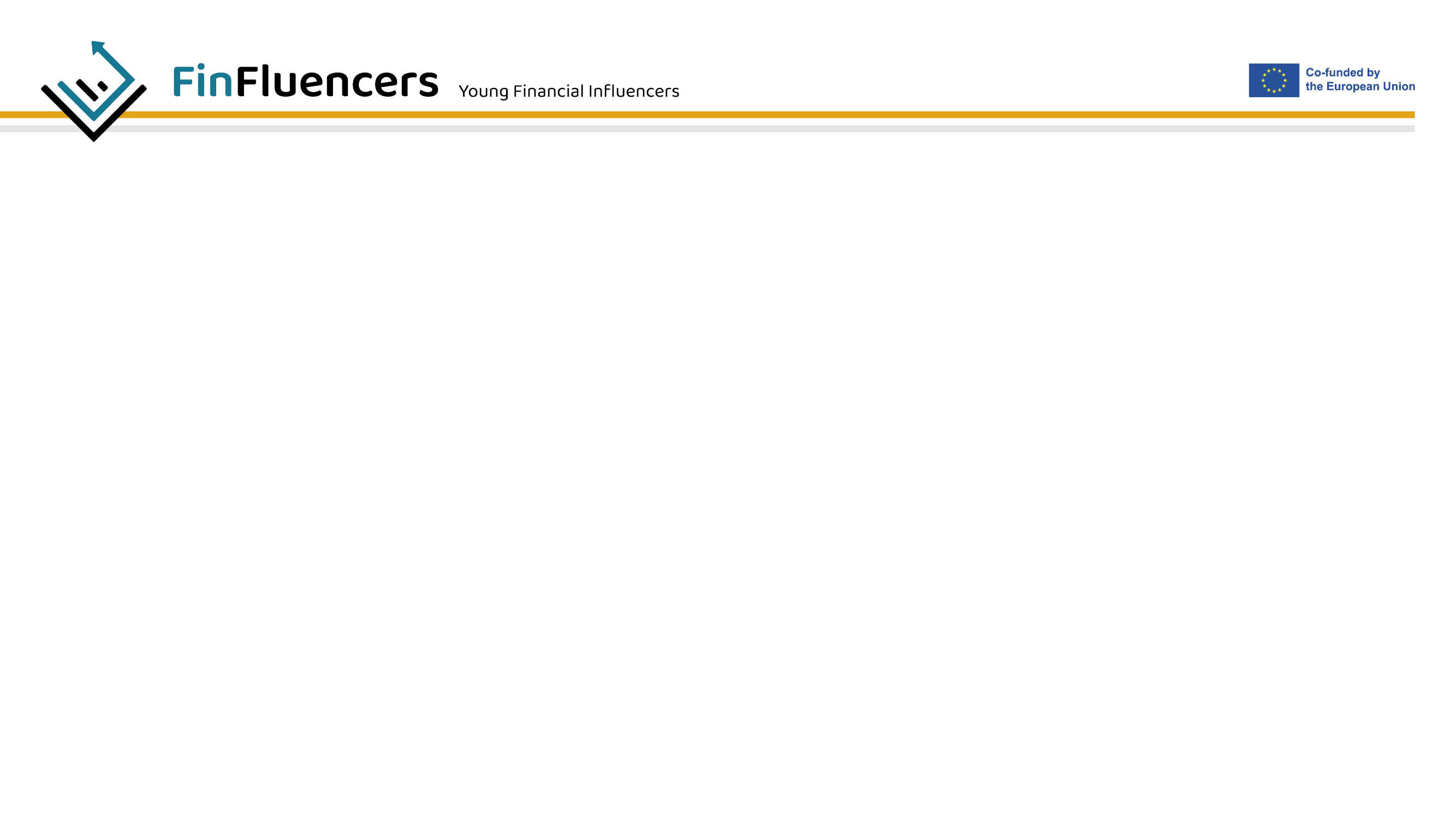 ПРИМЕР ЗА СЕМЕЕН БУЏЕТ
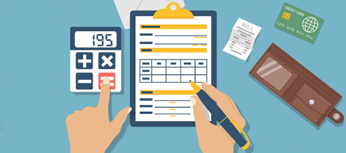 [Speaker Notes: Забелешки: 

Испечатете или покажете го примерот кој е даден во содржината на тренинг модулот, достапен овде: https://training.finfluencers.org/ (Модул 4, дел 4.1)]
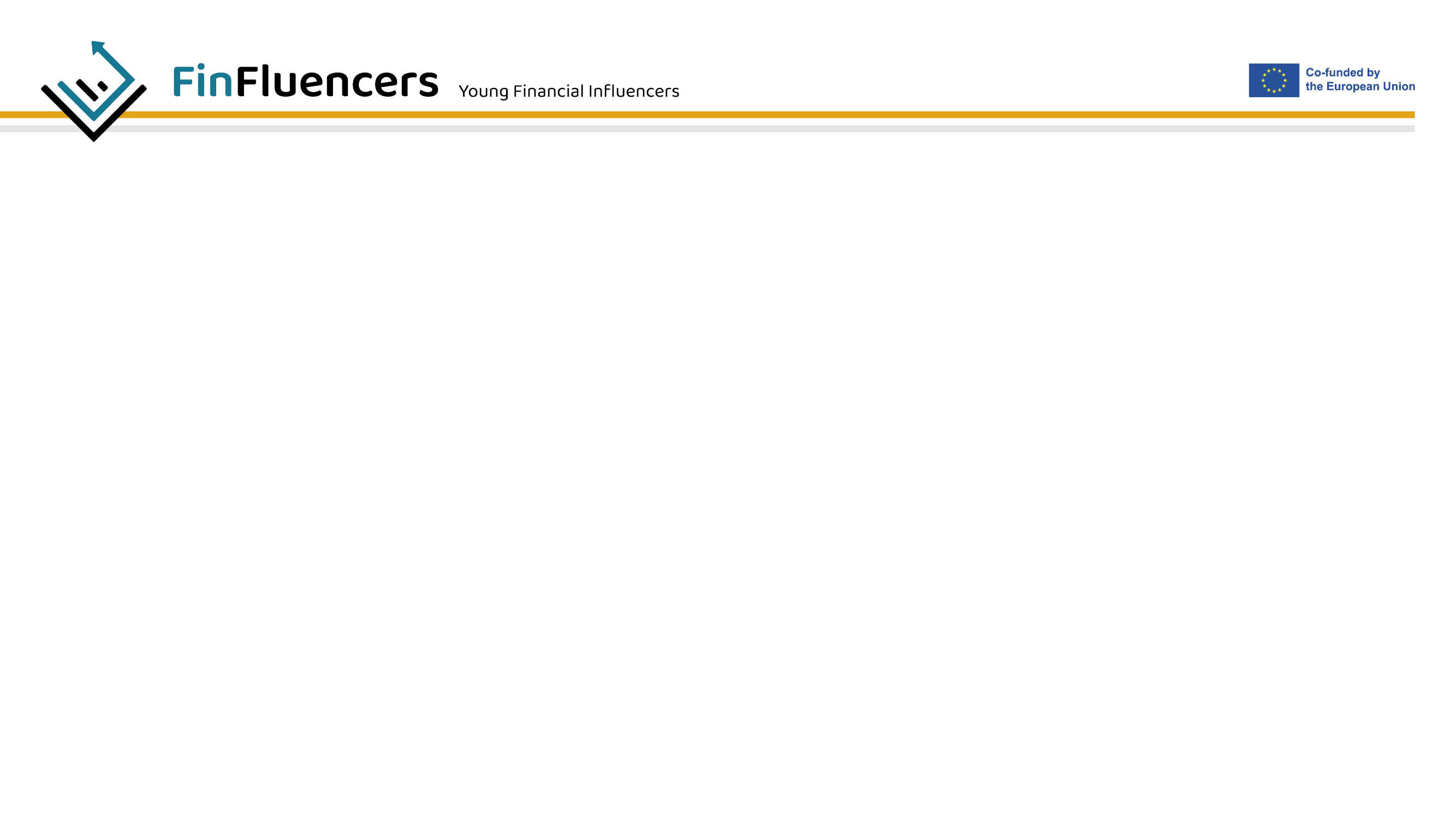 ЗАДАЧА 1: Подгответе го вашиот сопствен буџет

Користете го истиот образец (како што е даден во содржината на модулот) за да го подготвите вашиот личен (или семеен) месечен буџет;
Совети:
Изберете кој месец сакате;
Подгответе го буџетот пред почетокот на месецот;
Измерете ја разликата помеѓу приходите и расходите.
[Speaker Notes: Забелешки:
Откако ќе го разгледате примерот, дадете им инструкции на учесниците да подготват сопствен буџет (Задача 1 од студии на случај) – користејќи го подготвениот образец вклучен во содржината на модулот за обука.
Преземете го образецот овде: https://training.finfluencers.org/ (Модул 4, дел 4.1)]
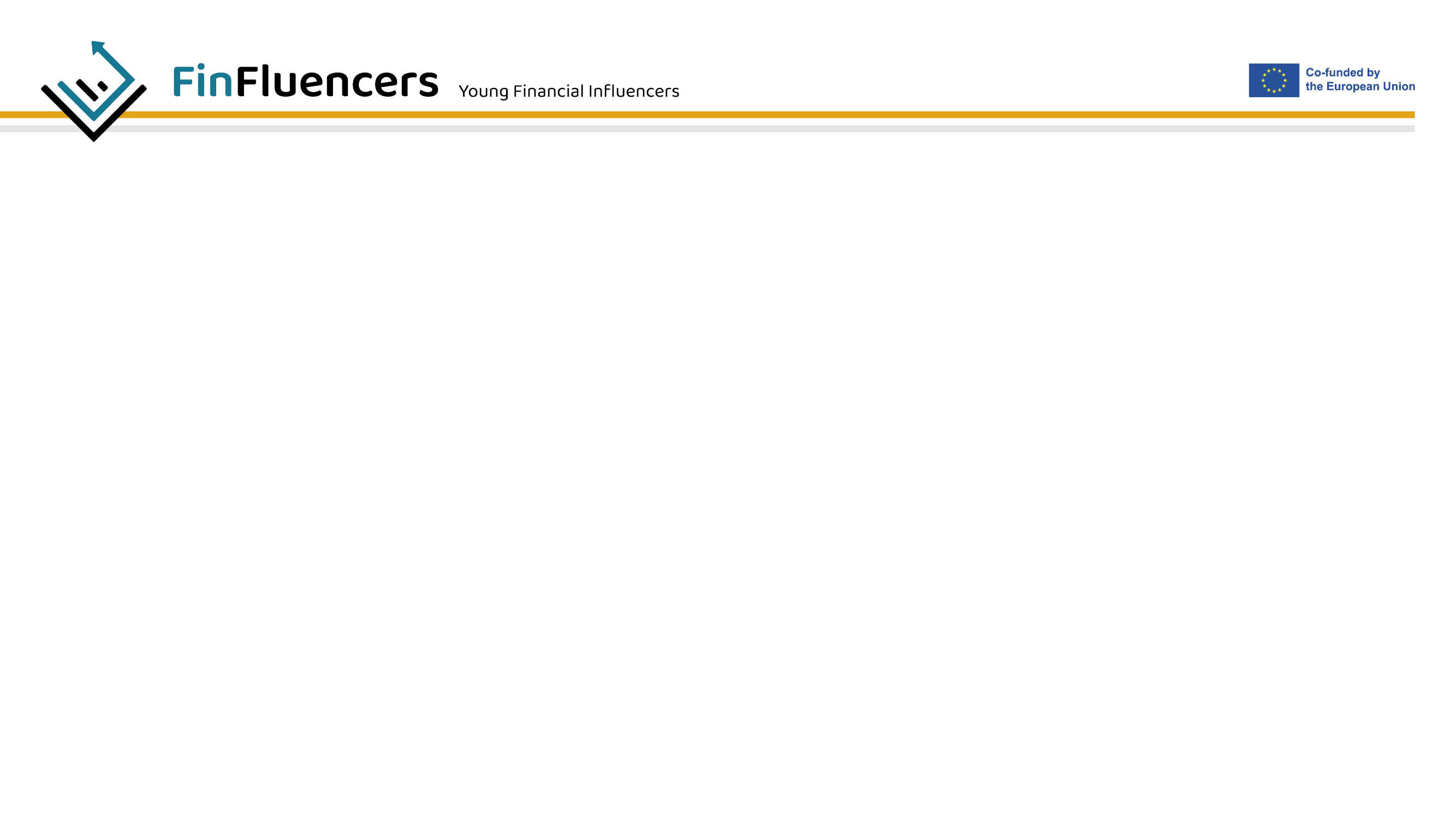 ФИНАНСИСКО ПЛАНИРАЊЕ
Буџетот (без разлика на неговиот вид) е прво финансиски план, па затоа е динамичен, а не статичен елемент. Како план, јасно е дека може да има отстапувања од првичните проценки, како на страната на приходите (загуба на работа, зголемување/намалување на платата итн.) така и на страната на расходите (непланирани трошоци за домот, појава на инфлација итн.)
Ова е причината зошто, финансиското планирање е суштинска вештина што треба да се научи за да може да се создаде почетен буџет.

Три предуслови за создавање реален финансиски план:
Анализа на тековната финансиска состојба
Поставување финансиски цели
Утврдување на финансиски потреби
[Speaker Notes: Забелешка:

Фасилитаторот треба да го објасни концептот на финансиско планирање и да побара од учесниците накратко да го елаборираат својот сопствен краткорочен финансиски план (да речеме за 1 ден).]
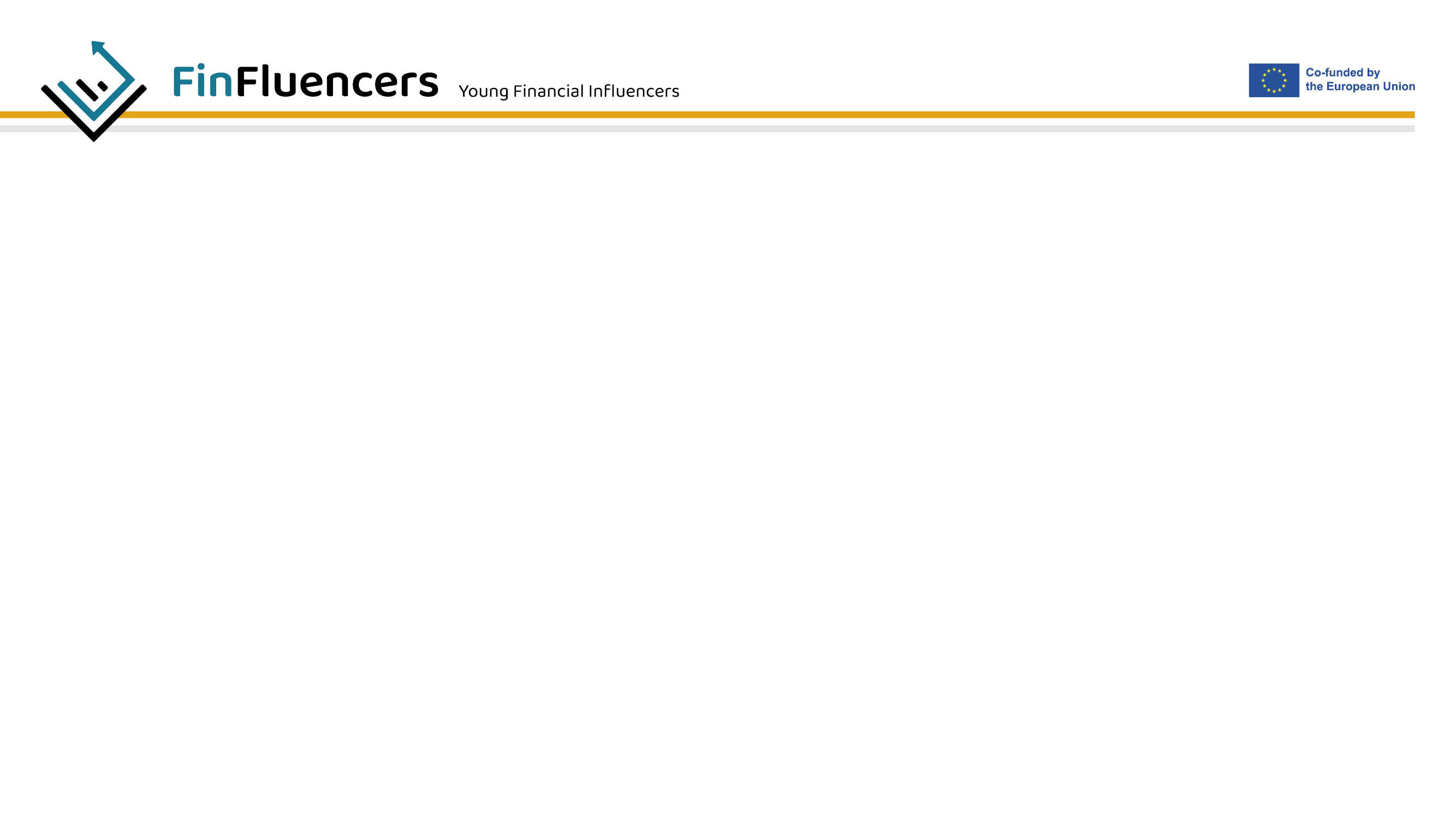 ОДЛУЧУВАЊЕ ВО ВРСКА СО ФИНАНСИСКИТЕ ПРАШАЊА
Одлуките за финансиските прашања се дел од секојдневието. Да се донесе одлука, значи да се преземе акција, без со сигурност да се знае конечниот исход. Затоа, процесот на донесување одлуки е клучна вештина која треба да ја научат младите, со цел да стекнат поголема самодоверба и да бидат подготвени при соочувањето со реални ситуации.
Забележете дека, без разлика дали зборуваме за приходи или расходи, треба да се донесат различни важни одлуки. Особено на млада возраст, секој одлучува - да оди на универзитет или да започне да работи (или пак паралелно да учи и да работи); да избере факултет за природни или општествени науки; да оди на одмор или да ги заштеди парите итн.
Сите овие одлуки влијаат на животот и иднината на секого – затоа луѓето треба да почнат да донесуваат одлуки што е можно порано, но секогаш тие одлуки да ги засноваат на реални параметри и веродостојни информации.
[Speaker Notes: Белешки: 

Гледајќи го одлучувањето, како процес на размислување кој треба да резултира со одредена одлука, можеме да наведеме неколку принципи кои треба да се следат при донесување одлуки во врска со финансиските прашања.

Одлуките треба да бидат:
Навремени;
Донесени на разумна основа;
Координирани со најблиските;
Врз основа на реални параметри;
Финални;

Навременоста на една одлука подразбира истата да се донесе во вистинско време. За поважни одлуки (како што се купување автомобил, купување стан, избор на факултет во град/држава различен од местото на живеење и сл.), одлуката треба да се донесе што е можно порано, односно пред истата да се изврши, додека за одлуки кои се од помало значење (кои опфаќаат помалку финансиски средства), истата може да се донесе непосредно пред нејзиното извршување.
Принципот на разумна основа подразбира дека одлуката треба да се донесе само доколку е неопходна и доколку има вистинска корист за поединецот/семејството.
Иако одлуките се претежно индивидуални или на ниво на семејство, добра практика е пред да се донесе голема одлука, процесот да се координира со членовите на семејството (особено ако некои од нив треба да се појават како клучни актери во обезбедувањето финансии) или со блиски пријатели. Да бидаме попрецизни – ако одлучите да купите автомобил, консултирајте се со семејството, истражувајте и разговарајте со вашите пријатели – можеби ќе добиете вредни информации што ќе ви помогнат да донесете подобра одлука!
Секоја одлука што ја носиме мора да се заснова на реални параметри – доколку одлучите да студирате на универзитет надвор од вашата држава – прво направете истражување за тоа дали ги исполнувате квалитативните и квантитативните критериуми за упис на тој универзитет и на тој начин избегнете губење на многу време и ресурси во планирањето на целиот процес.
Последно, но не и најмалку важно - одлуката мора да биде конечна (финална). Конечното решение подразбира дека одлуката е донесена и дека се преземени сите неопходни мерки за нејзино спроведување - без да се навраќаме на процесот пред истата да биде донесена. Иако ова може да изгледа очигледно, но додека не се заврши процесот на размислување и не се донесе заклучот дека истражувањето и координирањето се завршени и дека следува спроведувањето на одлуката -  сè може да стои  „во воздух“ и да остане незавршено.]
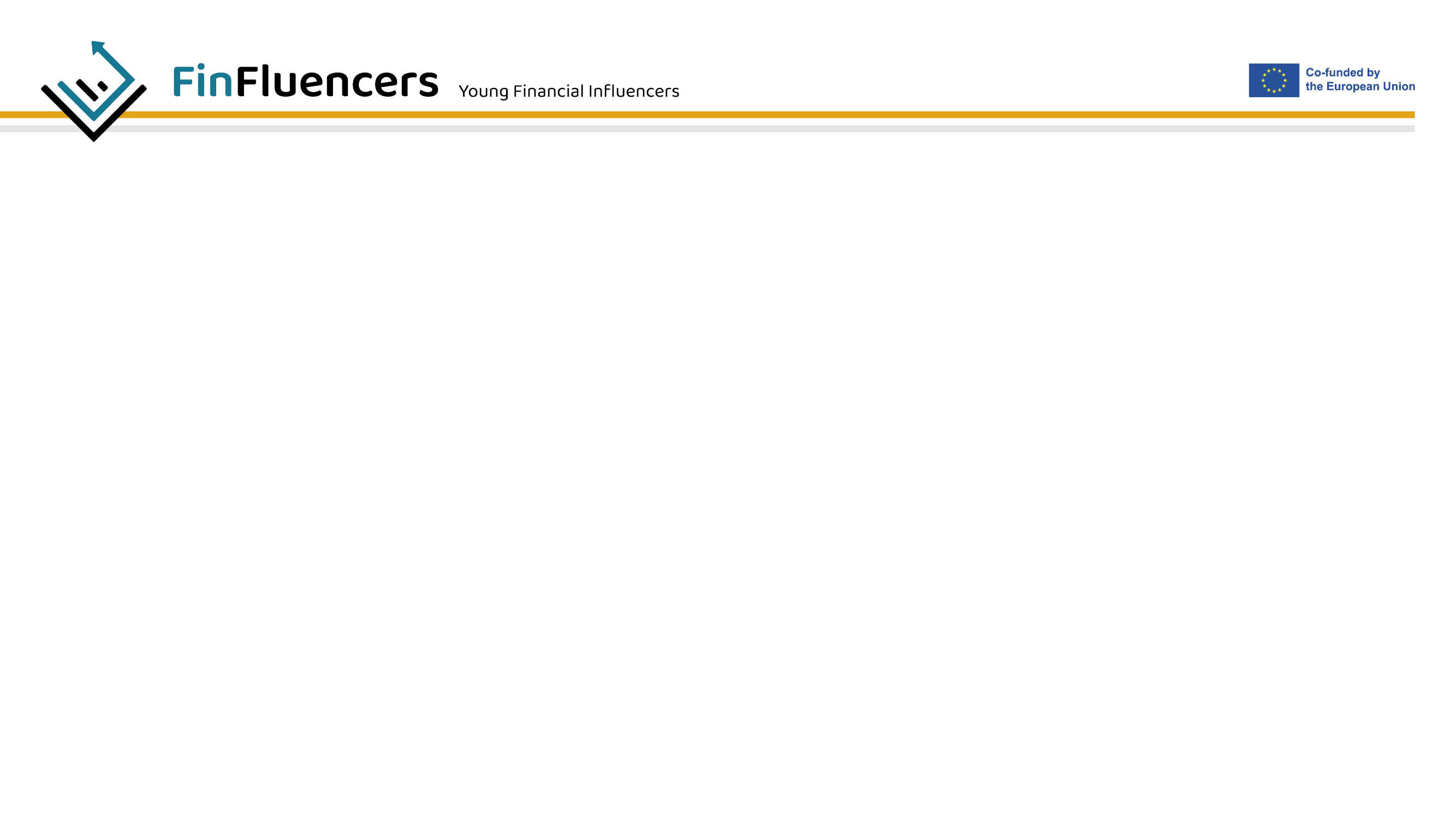 ЗАДАЧА 2:  СТУДИЈА НА СЛУЧАЈ
Претпоставка: Имате 18 години. Следната година треба да одите на факултет и да го учите она во што навистина сте добри: Информатичка технологија. Но, за една година студирање, потребни Ви се 3.000 евра, а вашите родители може да обезбедат само 1.000 евра годишно.
Донесете одлука:
Откажете се од одењето на факултет;
Одете на факултет, но во меѓувреме започнете со работа со целосно работно време (8 часа);
Направете истражување за можностите за финансирање на студиите и земете заем (заедно со вашите родители), барем за покривање на трошоците за првата година;
Друго;

Забелешка: Елаборирајте ја Вашата одлука и објаснете го нејзиниот ефект, не само од квантитативен, туку и од квалитативен аспект.
[Speaker Notes: Белешки:
Обучувачите треба да бидат свесни дека нема погрешни или точни одговори, туку целта е да се види начинот на расудување на секој поединец, како и да се утврди финансиското однесување.

Важно: Охрабрете ги учесниците слободно да го изразат своето мислење и да ја елаборираат својата одлука.]
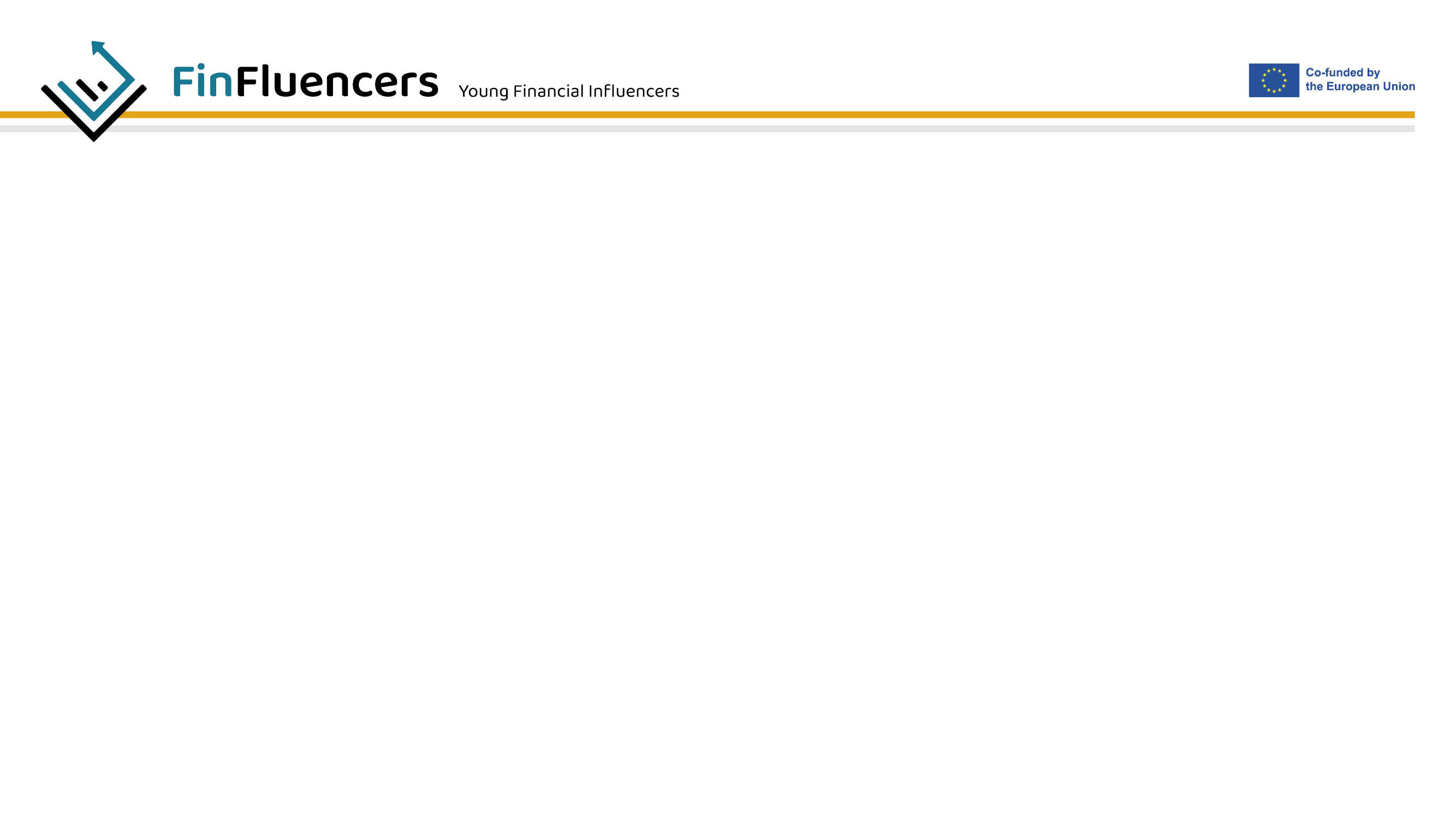 Дел 2: БУЏЕТИРАЊЕ – УПРАВУВАЊЕ СО ЛИЧНИТЕ ФИНАНСИИ
Буџетирањето е активност насочена кон управување со одреден буџет, било тоа да е личен, семеен, деловен или пошироко. Личното (или семејното) буџетирање исто така може да се нарече „управување со личните финансии“.
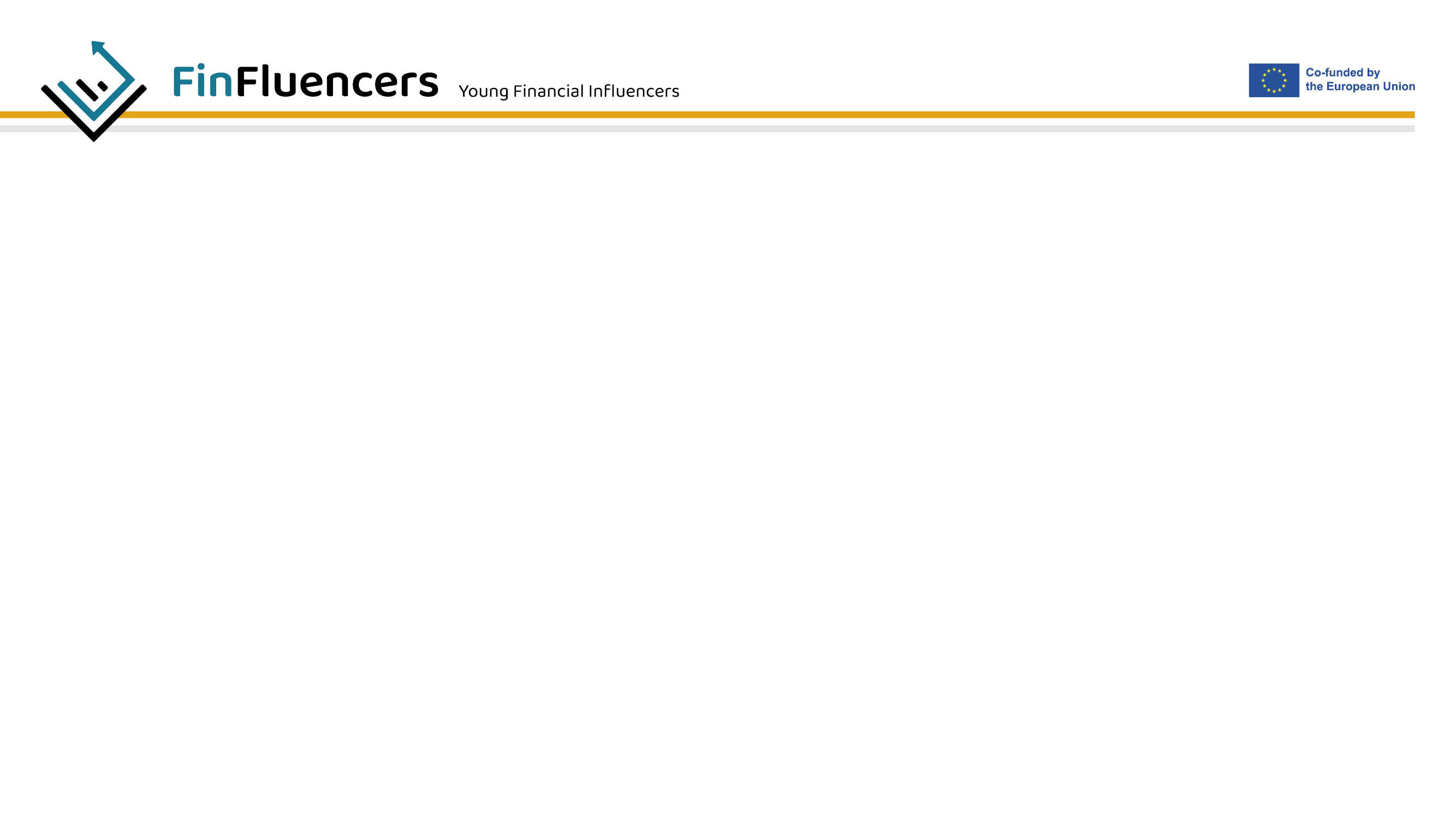 ГЛАВНИ ОБЛАСТА ВО ПРОЦЕСОТ НА УПРАВУВАЊЕ СО ЛИЧНИТЕ ФИНАНСИИ
[Speaker Notes: Белешка: Објаснувањето на овие термини е во микро контекст - на ниво на поединец или семејство. Во наредните слајдови некои од поимите се објаснети на макро ниво, односно од поширока перспектива.]
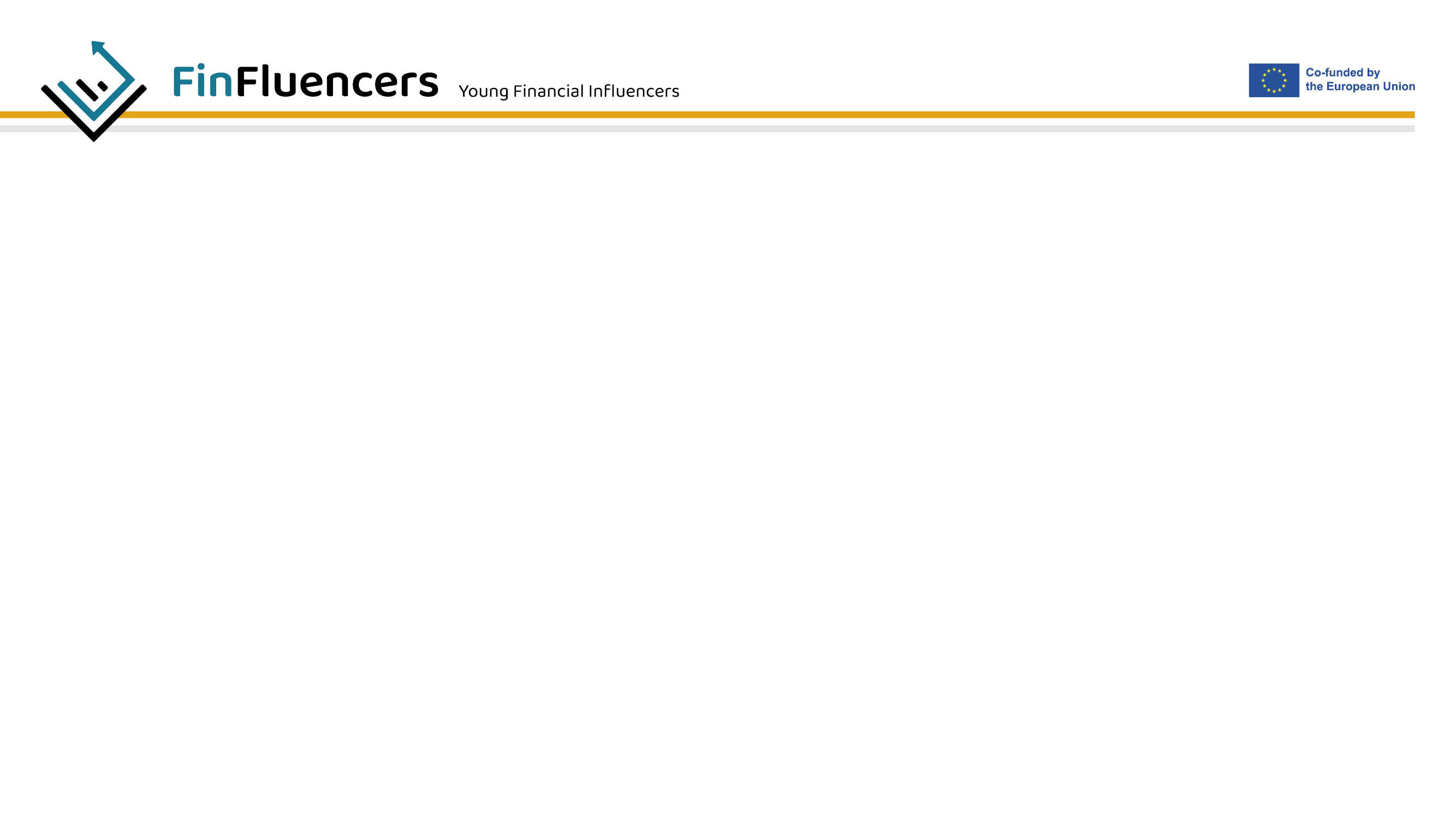 ЛИЧНО И СЕМЕЈНО БУЏЕТИРАЊЕ
Личниот буџет претставува план и преглед на приходите и расходите (трошоците) на едно лице во определен временски период. Се разбира, ова е едноставно да се каже, но едно е важно – личниот буџет не е статичен елемент, туку динамичен! Семејниот буџет е ист како личниот, но ги вклучува луѓето кои се дел од семејството (кои обично ги делат нивните приходи и трошоци).

Буџетот главно се состои од:
Приход(и)
Расходи;

И двете променливи може да бидат проценети и вметнати во буџетот, но тие може да се променат поради непредвидени внатрешни фактори (како на пример: неочекувано расипување на апарат за домаќинство и потреба за негова итна промена) или пак надворешни фактори (на пр. губење на работа).
[Speaker Notes: Белешка: Продолжете кон задача 3]
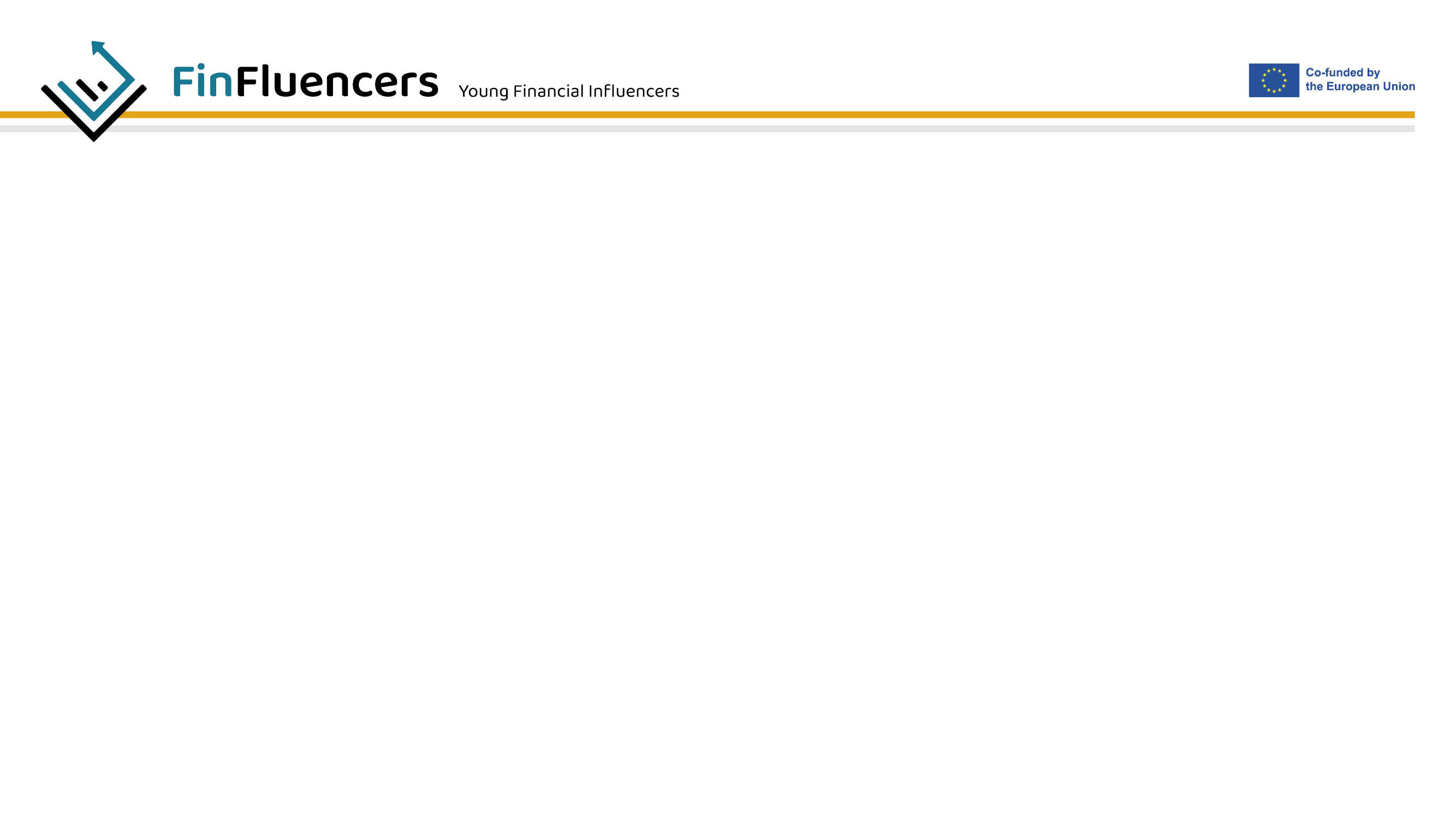 ЛИЧНО И СЕМЕЈНО БУЏЕТИРАЊЕ
Знаењето и вештината да се создаде личен и/или семеен буџет и понатаму да се спроведува, приспособува, како и да се преземаат корективни активности според појавата на определени внатрешни и надворешни фактори е од најголема важност за секој поединец!

Задача 3 – Буџетирање
Прегледајте го вашиот буџет подготвен во задача 1. 
Претпоставка: Се случи неочекуван настан – вашиот лаптоп престана да функционира и не може да се поправи. Лаптопот ви е потребен како за лична употреба, така и за потребите на вашето образование. Нов лаптоп со слични карактеристики чини 450 евра. 
Седнете и коригирајте го вашиот буџет. Алоцирајте средства за нов лаптоп со намалување на некои трошоци, со додавање на нови приходи или пак со комбинација од двете. Можете дури и да вклучите помал заем.
Забелешка: Ако оваа задача не е применлива за вашиот буџет, можете да го користите буџетот за семејството N, даден погоре, користејќи ја истата (или слична) претпоставка (на пример: нивната машина за перење алишта престана да функционира. Слична машина чини 400 евра.)
[Speaker Notes: Забелешка:
Обучувачите треба да ги охрабрат учениците да го приспособат својот личен буџет (или буџетот на семејството „Н“) на новите околности. Оваа задача е суштината на модулот и треба да служи за да се демонстрира дека буџетот е динамичен документ и дека скоро секогаш се потребни корективни активности.
Внимателно дадете им инструкции на учесниците да ги разгледаат нивните претходно креирани буџети и да ја спроведат промената. Дајте им до знаење дека ова е пример за потребите на учењето и е поедноставен облик на она што се случува во пракса.]
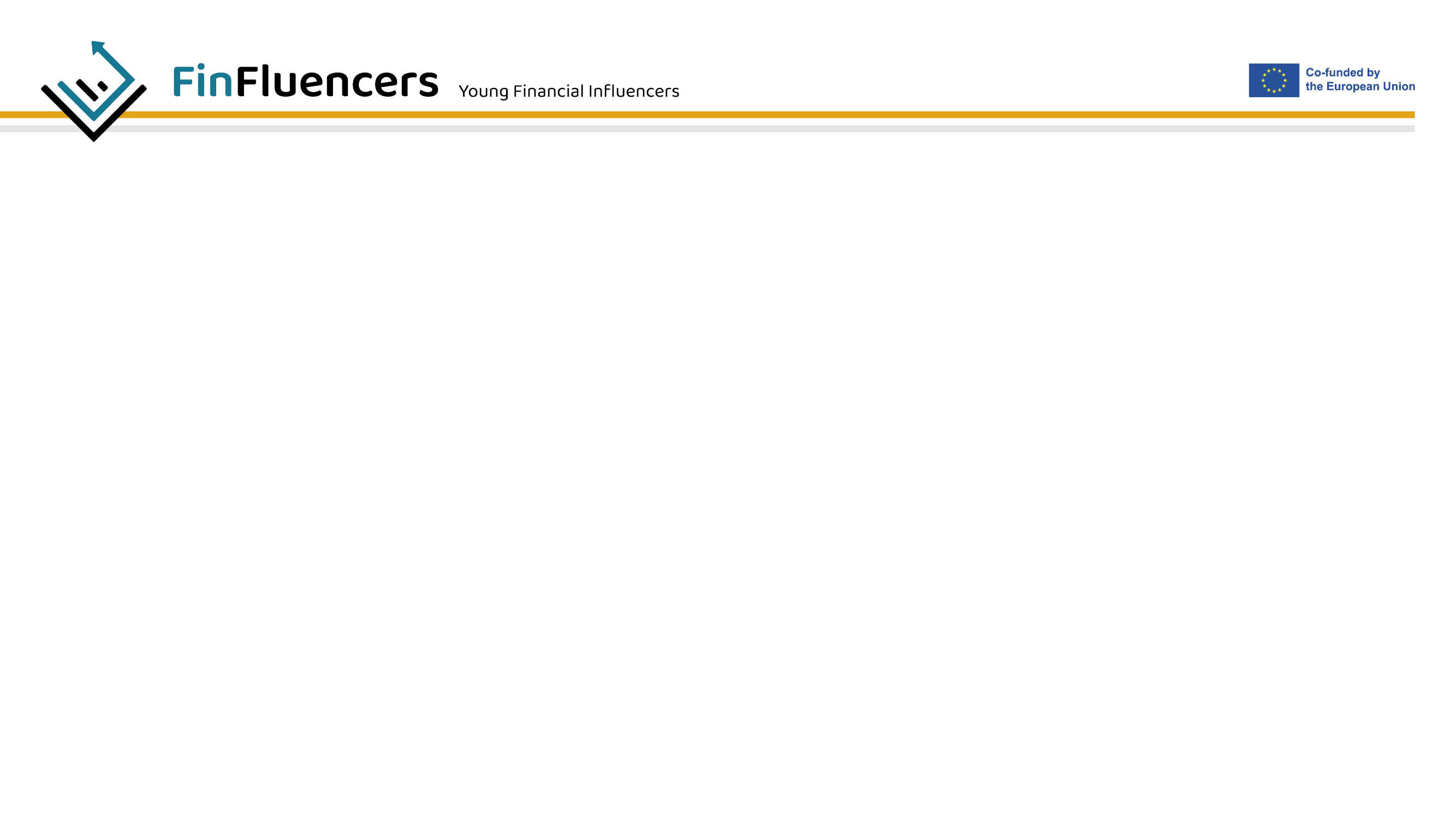 МАКРОЕКОНОМСКИ ВАРИЈАБЛИ ВО КОНТЕКСТОТ НА ЛИЧНИТЕ ФИНАНСИИ
Живееме во поврзан свет, со претежно отворени економии. Она што секој човек го прави во однос на личните финансии, се одразува на економијата во целина.
[Speaker Notes: Забелешка: Објаснете ги што е можно поедноставно поимите и дефинициите.]
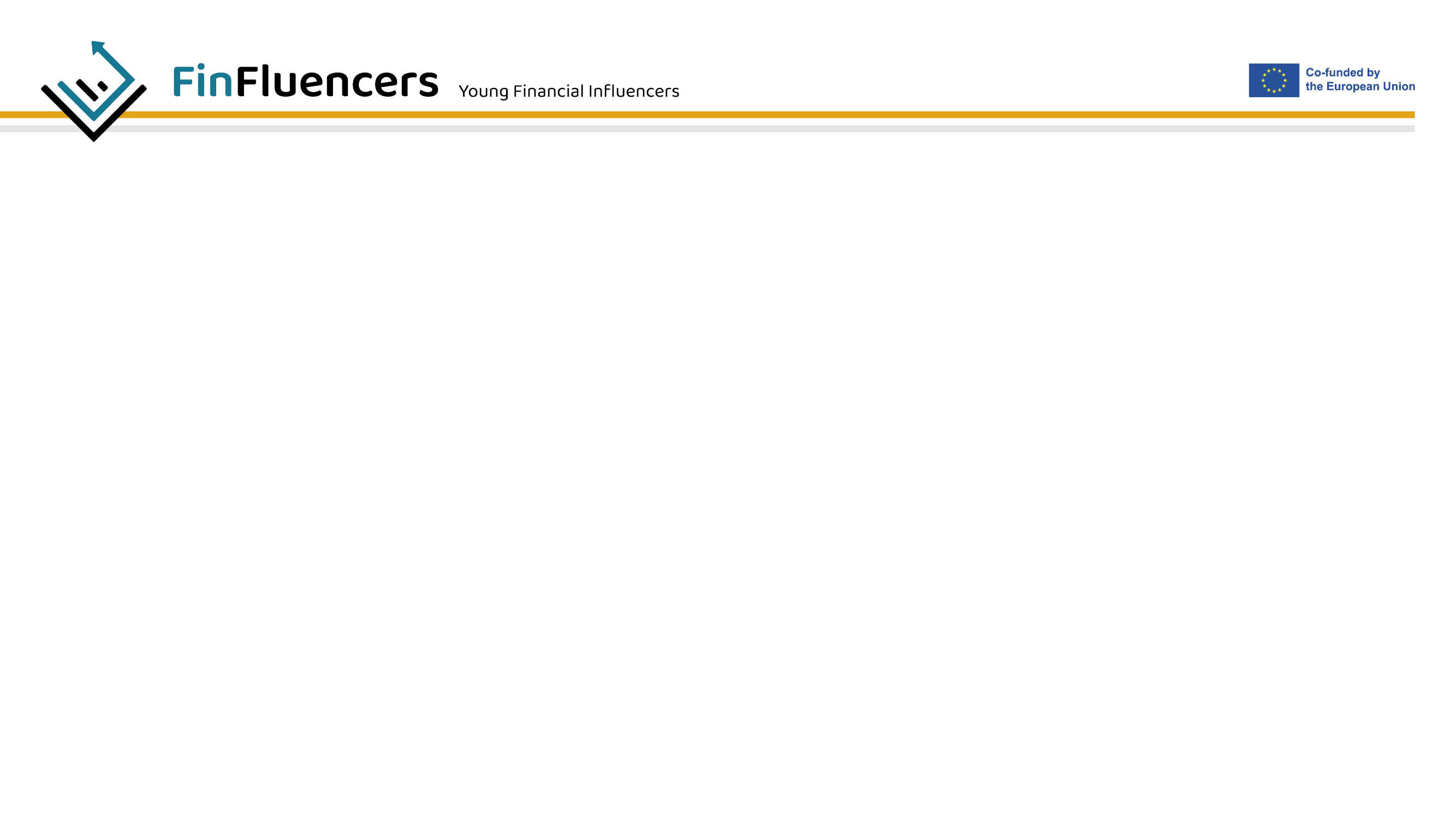 МАКРОЕКОНОМСКИ ВАРИЈАБЛИ ВО КОНТЕКСТОТ НА ЛИЧНИТЕ ФИНАНСИИ
[Speaker Notes: Забелешка: Објаснете ги што е можно поедноставно поимите и дефинициите.]
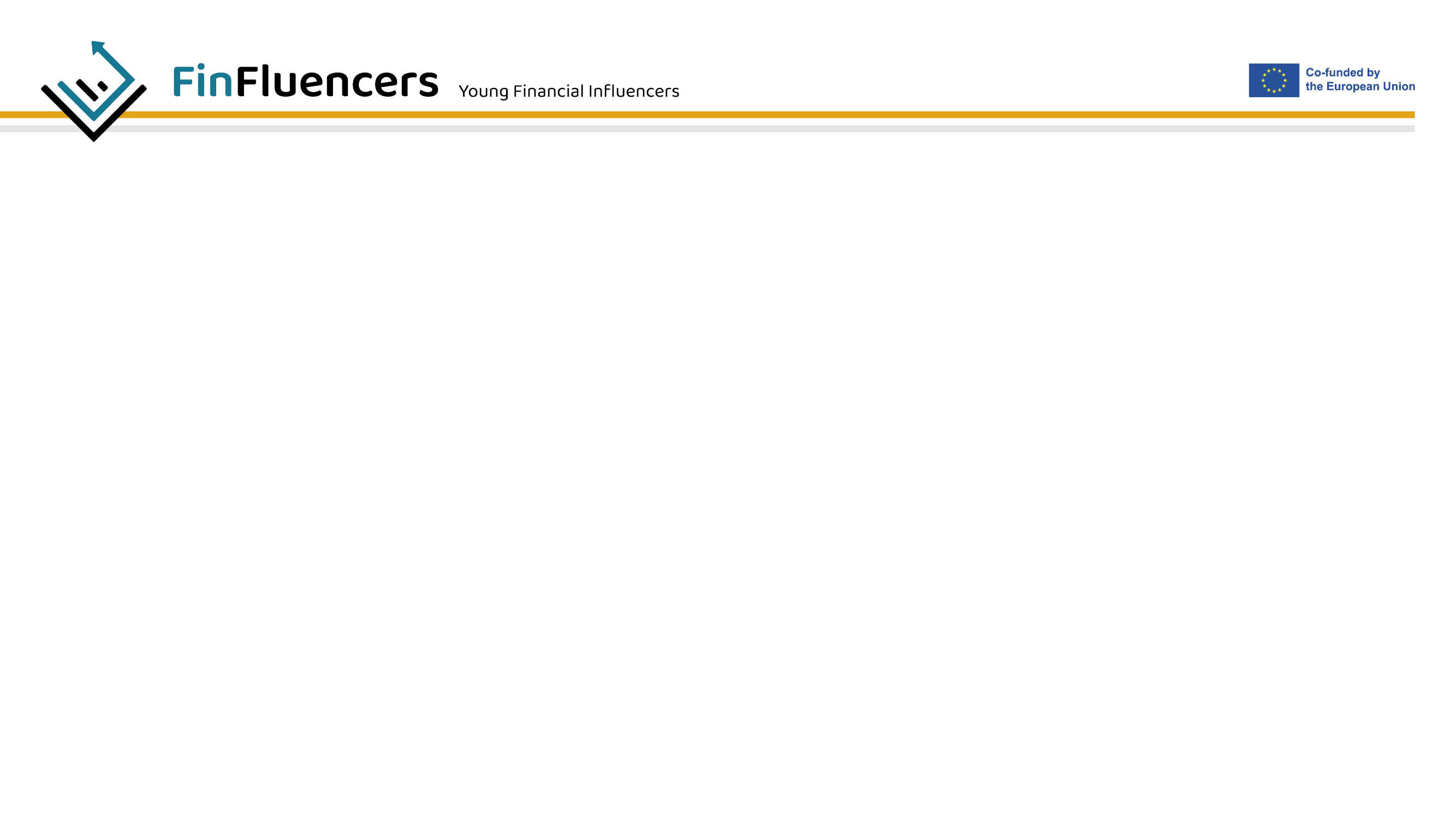 ИНДИВИДУАЛНИТЕ ФИНАНСИСКИ ОДЛУКИ И ЕКОНОМИЈАТА ВО ЦЕЛИНА
Потрошувачка – Ако само еден човек одлучи да купи нов телевизор денес, тоа нема да има речиси никакво влијание врз вкупната побарувачка за телевизори. Меѓутоа, ако 50% од домаќинствата во земјата одлучат да купат нов телевизор во еден ден – тогаш ова ќе има сериозно влијание врз економијата во целина.
Штедење – Ако само едно лице одлучи да го повлече својот депозит од банката денес, тоа нема да има речиси никакво влијание врз вкупната депозитна база во земјата. Меѓутоа, доколку 50% од поединците/домаќинствата одлучат да ги повлечат своите депозити, тогаш тоа ќе има сериозно (негативно) влијание врз целокупниот финансиски систем во државата!
Инвестиции – Ако само едно лице денес одлучи да ги инвестира своите заштедени пари во финансискиот сектор (било во банка, инвестициски фондови или други финансиски институции), тоа нема да има речиси никакво влијание врз вкупниот инвестициски капацитет на економијата. Меѓутоа, ако 50% од семејствата одлучат да ги инвестираат своите заштедени пари во финансискиот сектор (во која било форма), тогаш тоа речиси сигурно ќе има големо влијание врз инвестицискиот капацитет на целата економија.
[Speaker Notes: Забелешка:
Покажете како една „единечна“ одлука (донесена од многу лица во сличен период) може да се одрази на економијата како целина.

Дополнително, можете да го објасните следново:

Како клучните макроекономски варијабли (инфлација и јавен долг) влијаат врз поединците
Инфлација – предизвикува намалување на куповната моќ на парите. Едноставно, ако има инфлација (да се претпостави дека изнесува 15%), тогаш со истата сума пари како порано, ќе можете да купите (теоретски гледано) 15% помалку добра и услуги.
Јавен долг – Колку е поголем јавниот долг на државата (кон националните и меѓународните финансиски институции), толку е поголема можноста за зголемување на даноците за физичките лица и компаниите, од каде што треба да се финансира овој долг.]
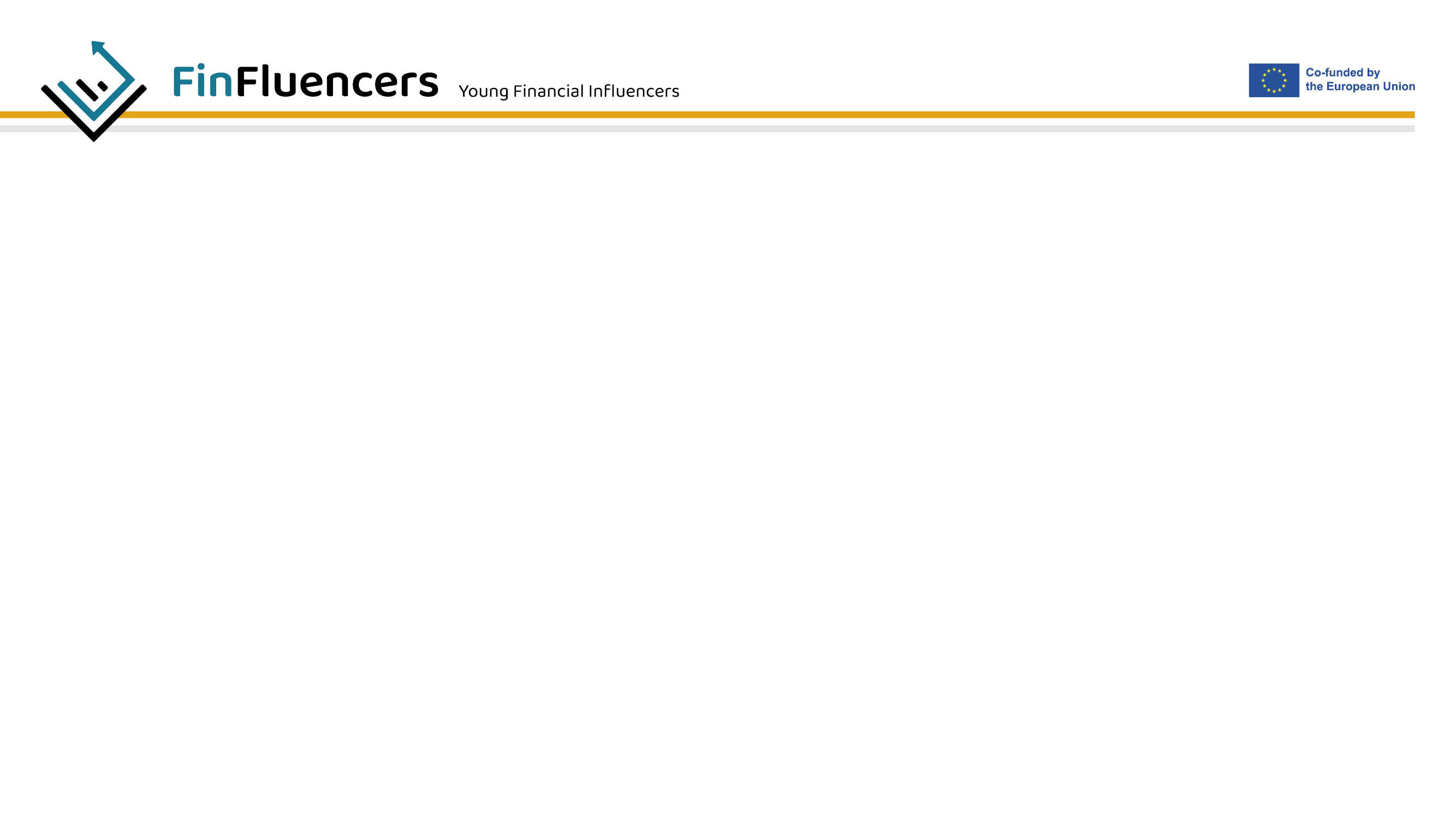 Задача 4 – Студија на случај
Претпоставка 1: Имате заштедени 2.500 евра и имате намера да купите автомобил кој чини 5.000 евра, со земање кредит од банка, во износ еднаков на вкупната вредност на автомобилот. Вработени сте, со просечен месечен доход. Не поседувате автомобил и истиот ви е потребен за лична употреба.
Претпоставка 2: Земјата е среде финансиска криза и каматните стапки за потрошувачки кредити се зголемени од просечни 3,5% на просечни 6,8% во последните три месеци. Економистите предвидуваат дека ќе биде потребно најмалку 1 година за каматните стапки да се вратат на претходното ниво.

Донесете одлука:
Одложете го купувањето на автомобилот за најмалку 6 месеци и потоа направете нова проценка;
Искористете ја вашата заштеда за да ја платите едната половина од цената на автомобилот и позајмете ги останатите средства од банката;
Продолжете според вашиот првичен план (со целосна позајмица од банката);
Друга опција (наведете и елаборирајте);
 
Елаборирајте и објаснете ја Вашата одлука.
[Speaker Notes: Забелешка:
Продолжете со задачата 4. Забележете ги важните елементи на учесниците, пред да им дадете инструкции да ја прочитаат задачата: 
Занемарете ја вашата лична финансиска состојба и ставете се колку што можете повеќе во рамката на опишаните претпоставки;
Повисоките каматни стапки значат повисока цена за парите што имаме намера да ги позајмиме;
Економистите можат само да предвидуваат – не и да гарантираат;
Потсетете се на параметрите за кои треба да се донесе одлука, од претходните слајдови;

Обучувачите треба да бидат свесни дека нема погрешни или точни одговори и целта на оваа задача е да се види начинот на размислување на секој поединец, како и да се утврди финансиското однесување.
Бидејќи ова е покомплексна задача, обучувачите треба да дадат кратко објаснување за најважните варијабли во рамките на задачата, како и да ја елаборираат студијата на случај повеќе, онаму каде што е потребно. Вниманието на учениците треба да биде насочено кон донесување одлука, имајќи ги предвид не само финансискиот аспект, туку и личните потреби.]
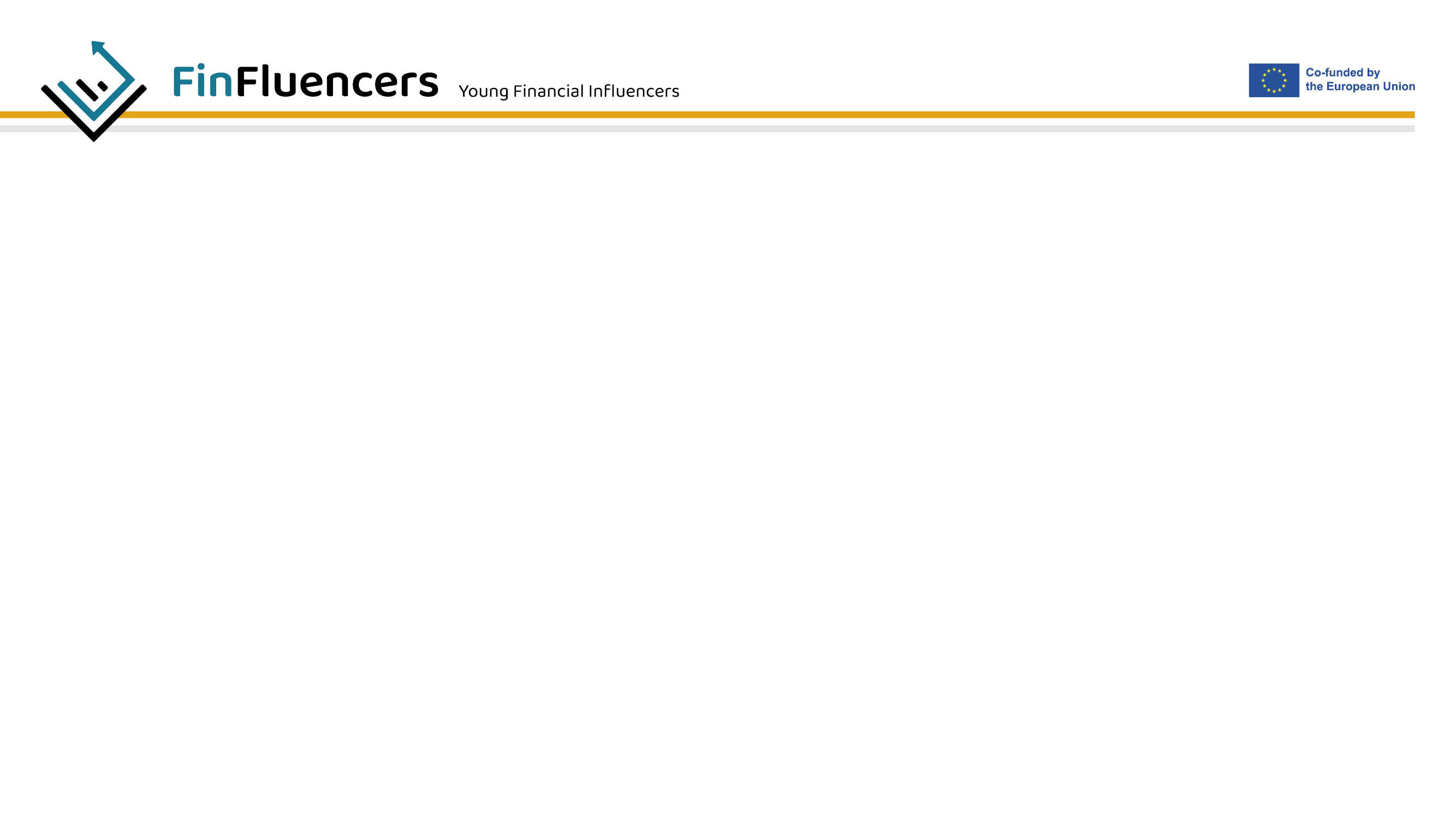 Дел 3: ФИНАНСИСКИТЕ УСЛУГИ И ЛИЧНИОТ БУЏЕТ
„Финансиските услуги (и производи) се сложена проблематика, која вклучува голем број финансиски производи, институции, како и различни финансиски пазари. За подетален преглед на финансиските услуги и производи, ве молиме прочитајте го Модул 3: „Основни финансиски услуги“.
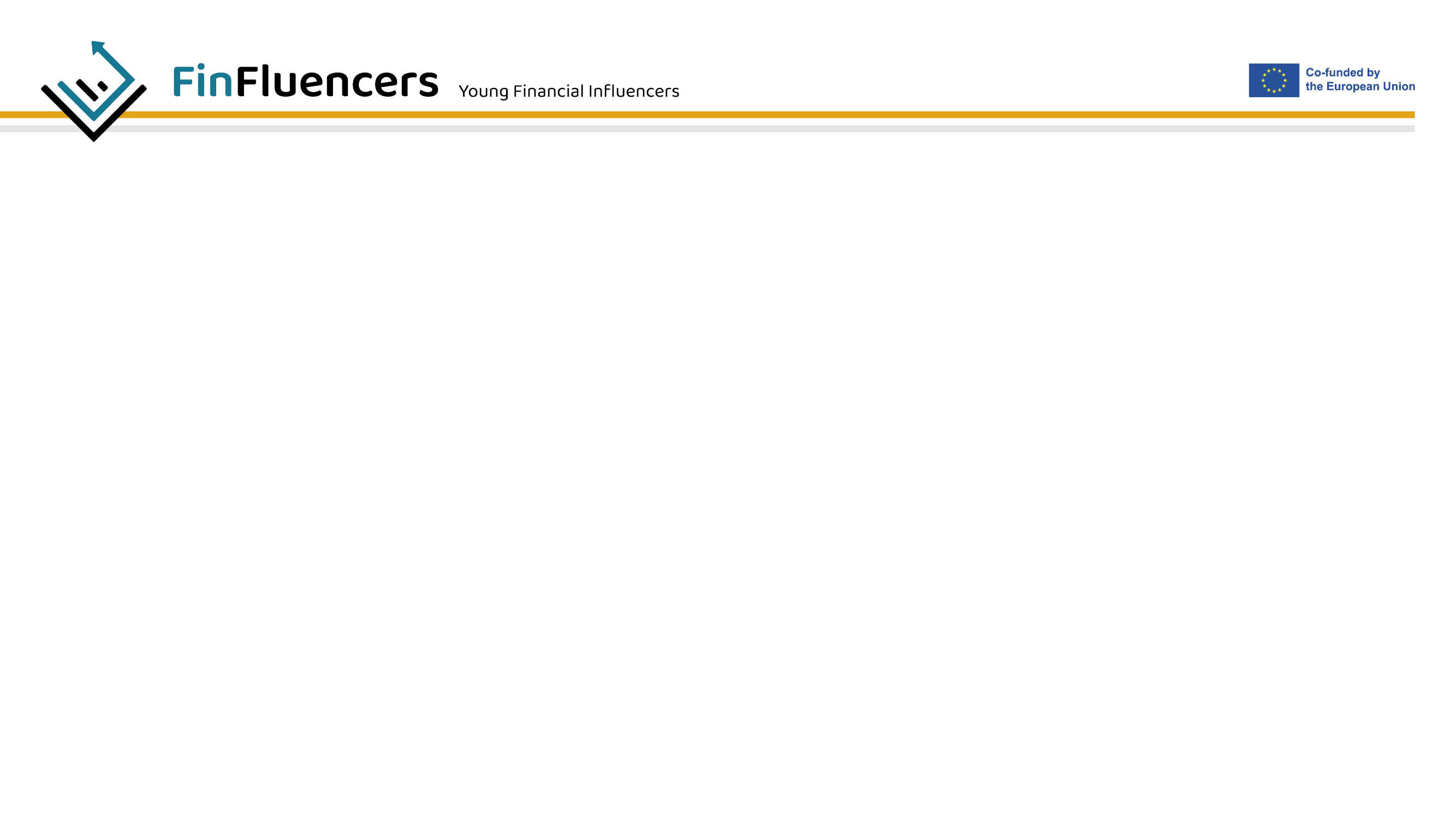 ОСНОВНИ ФИНАНСИСКИ УСЛУГИ
Финансиските услуги (и производи) се сложена проблематика, која вклучува голем број финансиски производи, институции, како и различни финансиски пазари. За подетален преглед на финансиските услуги и производи, ве молиме прочитајте го Модул 3: „Основни финансиски услуги“.
Следните финансиски услуги & производи се сметаат за основни: 
Депозити за физички лица
Потрошувачки кредити

Може да го заклучиме следното: 
Кога едно лице депонира пари, банката плаќа камата за парите кои ги има на располагање, додека поединецот добива камата, најчесто на крајот на годината.
Спротивно од тоа, кога физичко лице зема и добива заем (кредит) од банка, обврската за плаќање на каматата е на физичкото лице кое го добило заемот.
[Speaker Notes: Забелешка: Овој слајд е прилично јасен и фасилитаторот може само да го покаже и објасни инфографиконот достапен овде: https://training.finfluencers.org/, Модул 4, дел 4.3]
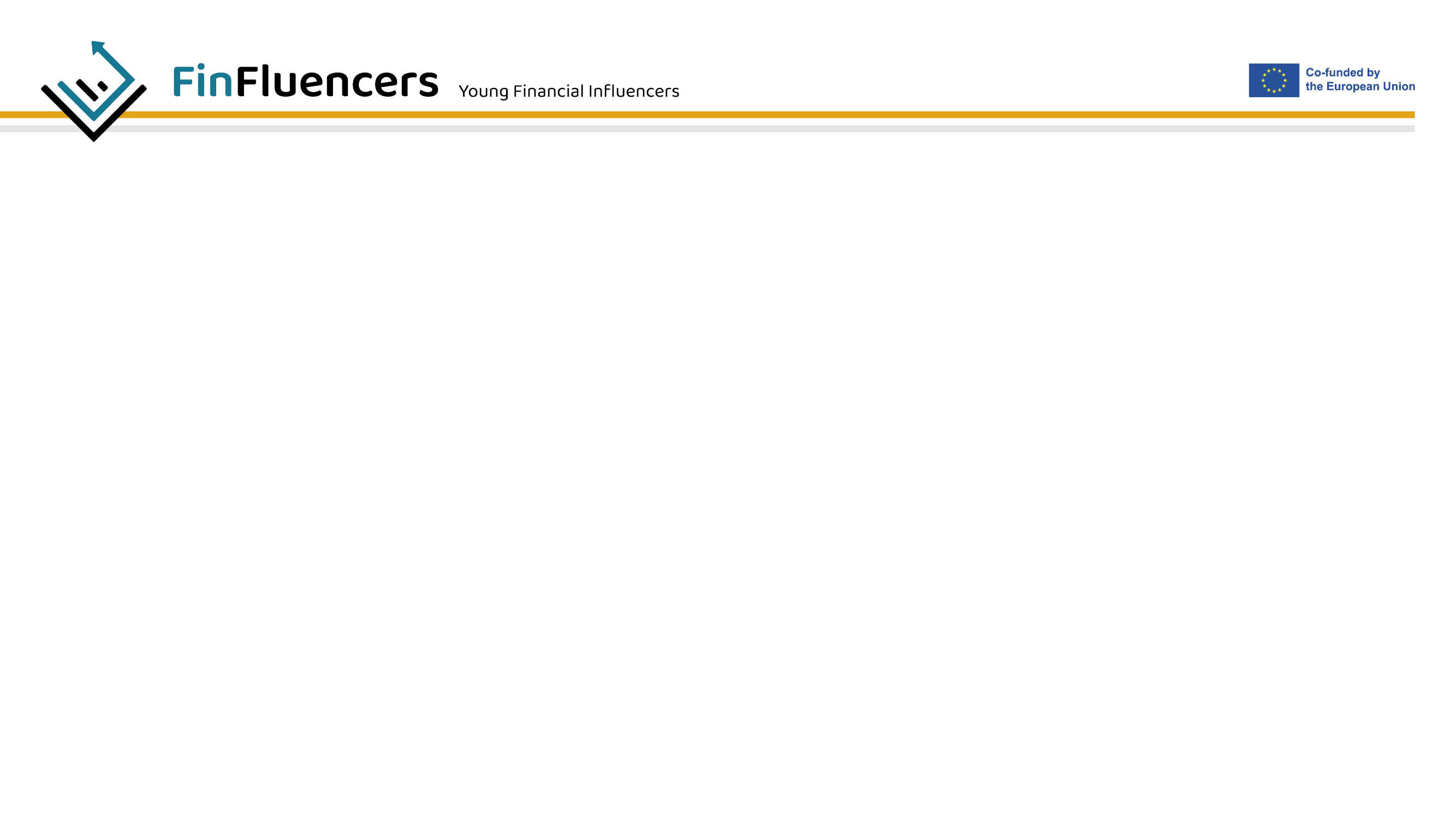 Банките како финансиски институции
Банките се најзастапените финансиски институции во многу држави, па и во целиот свет. Основната функција на банките од една страна е да пребира депозити (од физичките и правните лица), додека од друга страна да одобрува кредити (исто за физички лица и компании).
Цената за овие две услуги (штедење и кредитирање) се нарекува „каматна стапка“
•	Каматна стапка на депозитите – се плаќаат од банката кон депонентот
•	Каматна стапка на кредити – се плаќаат од страна на кредитокорисникот кон банката

Задача 5: Студија на случај
Изберете било која банка во државата. 
Направете истражување во врска со следното: 
-	Колкава е каматната стапка што ја нуди банката за орочен депозит на една година?
-	Колкава е каматната стапка за потрошувачки кредит со рок на враќање од 5 години?

Споредете ги каматните стапки. Која каматна стапка е повисока?
Елаборирајте го вашиот одговор и објаснете ги разликите.
[Speaker Notes: Забелешка: Оваа задача е прилично едноставна и обучувачот треба да им помогне на учесниците само кога е потребно. 

Објаснете го следново: 
Што е орочен депозит? 
Што е потрошувачки кредит?]
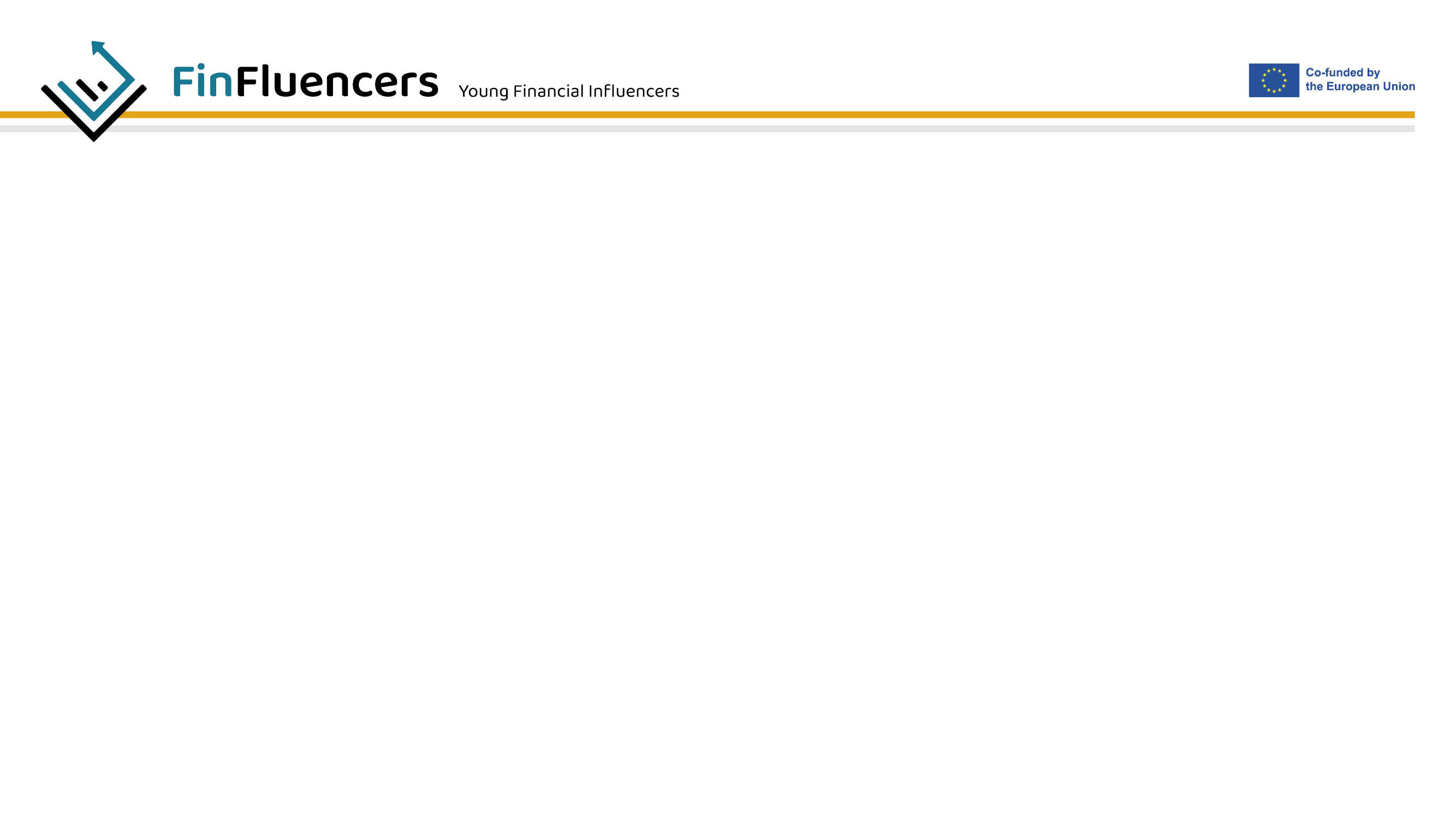 ПРОДОЛЖУВА..

Модул 5: Финансиската писменост и професионалниот живот
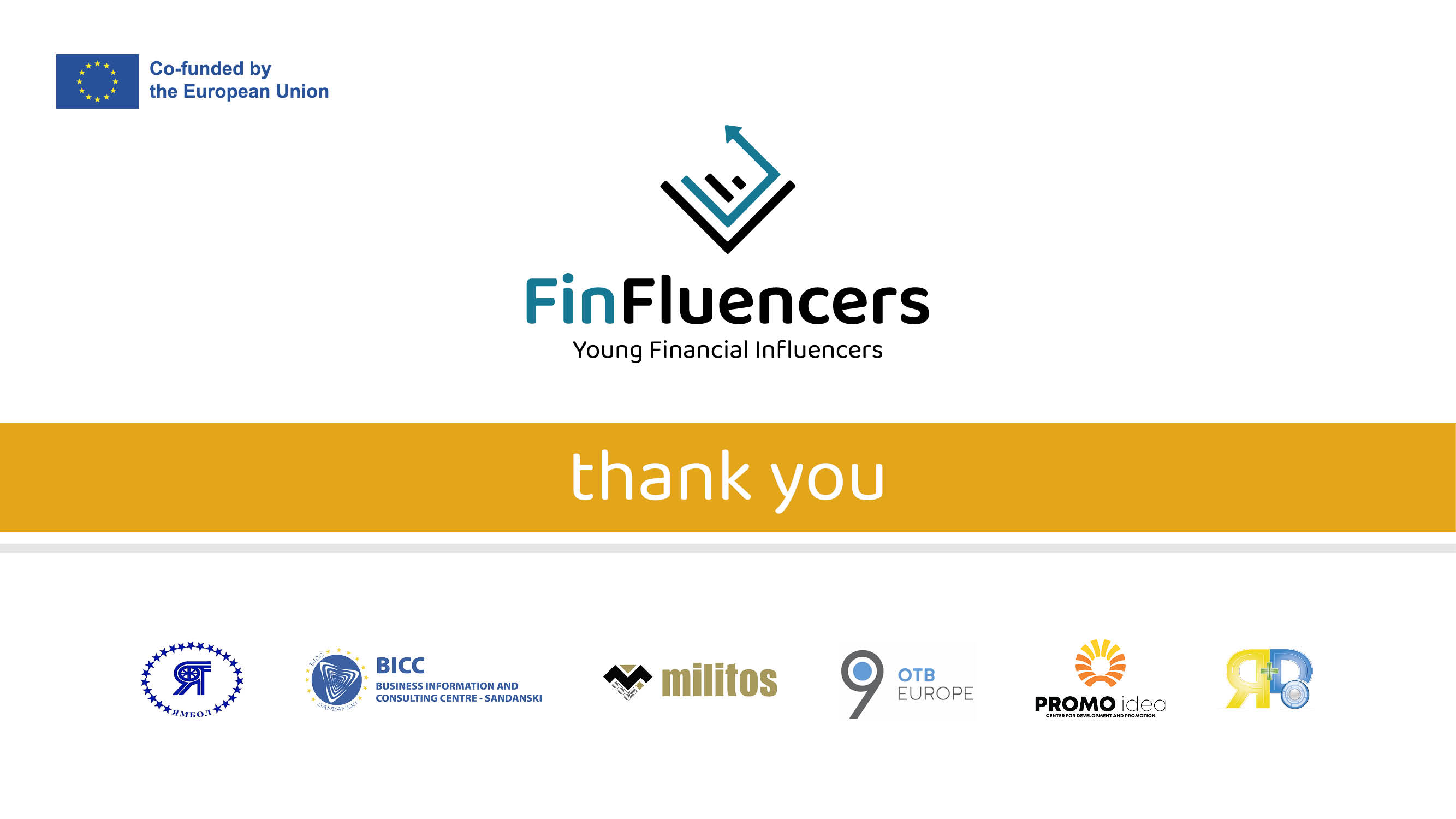